Year: 1

Term: 1

Objective: identify and define nouns and verbs. 

Author: Katy Klem
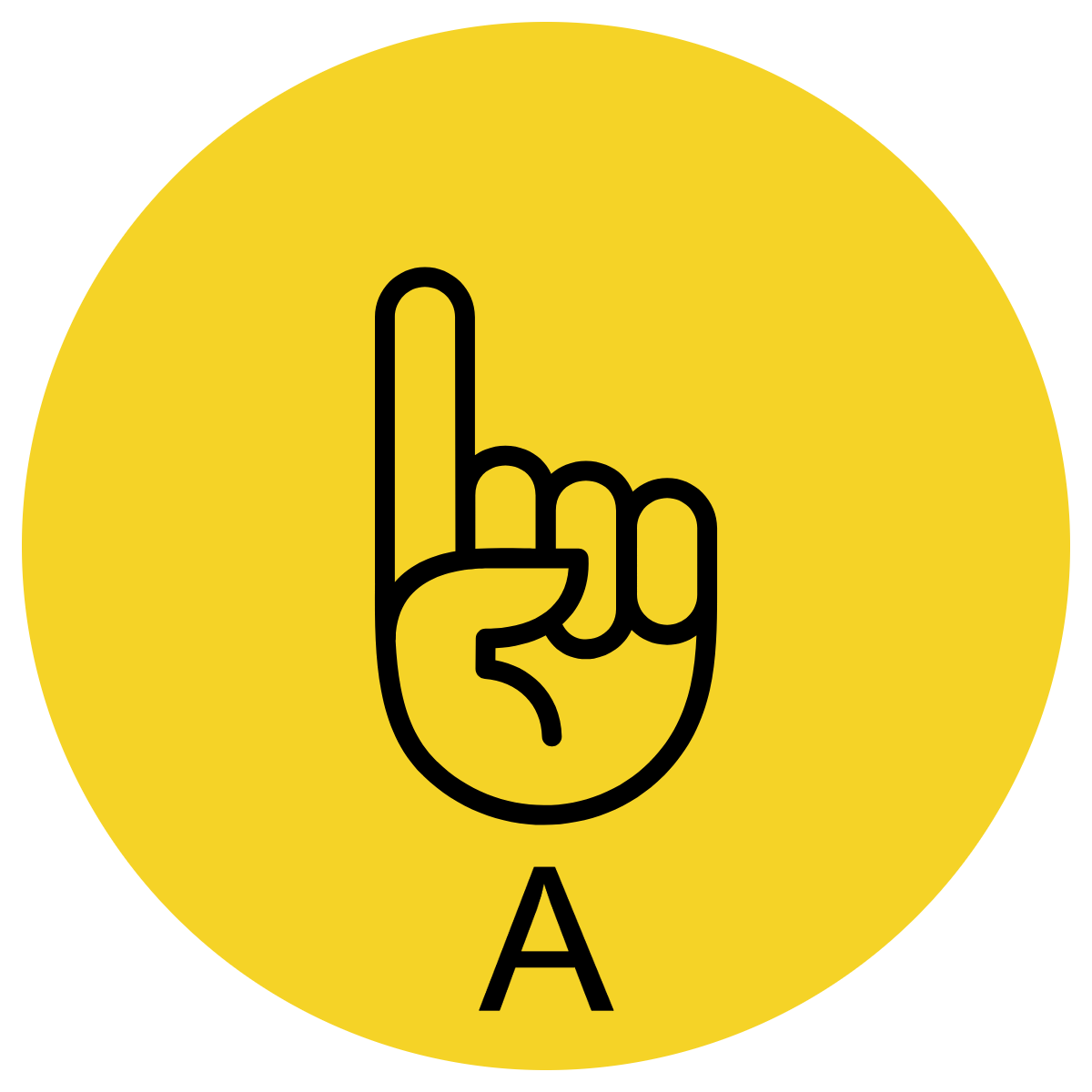 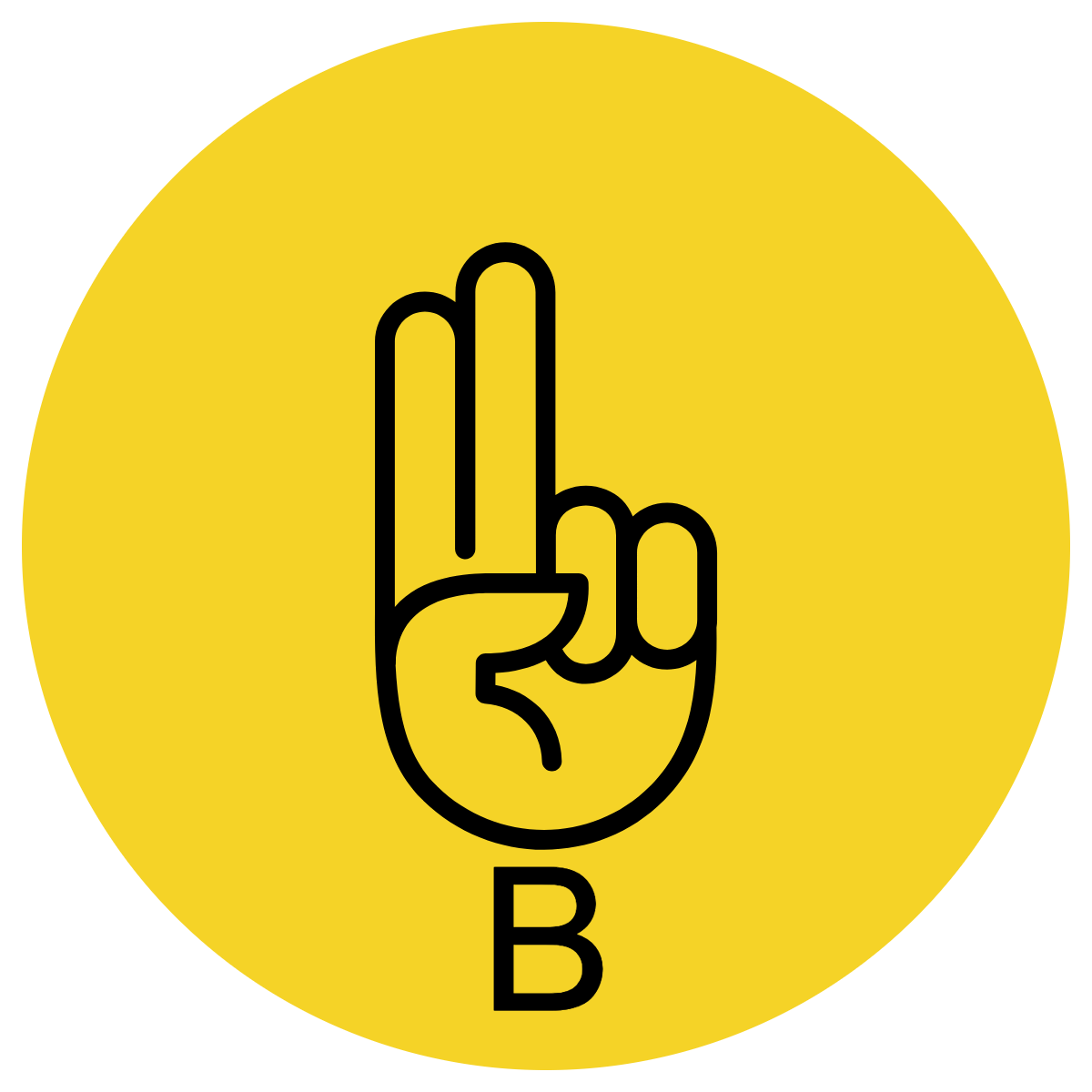 Multiple Choice
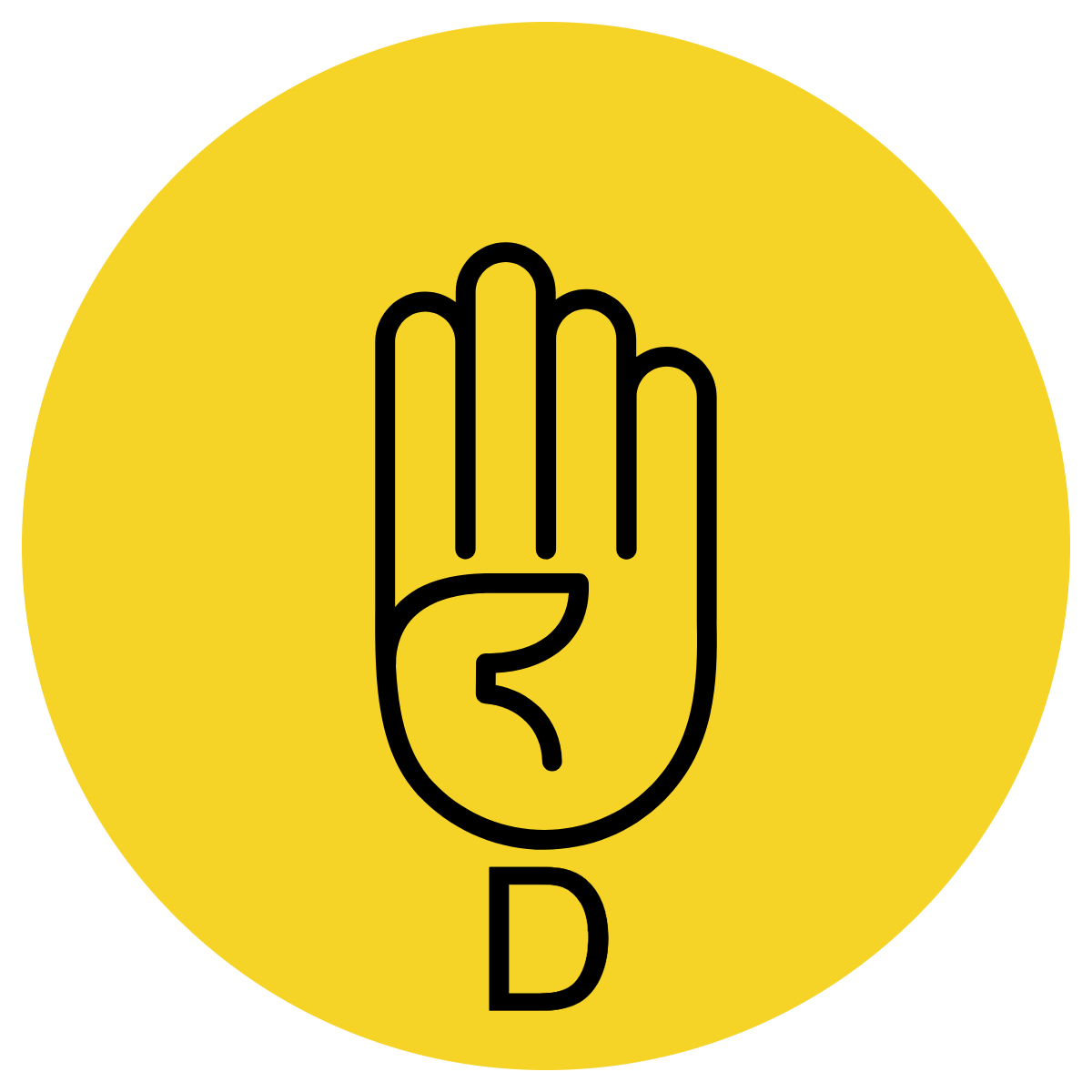 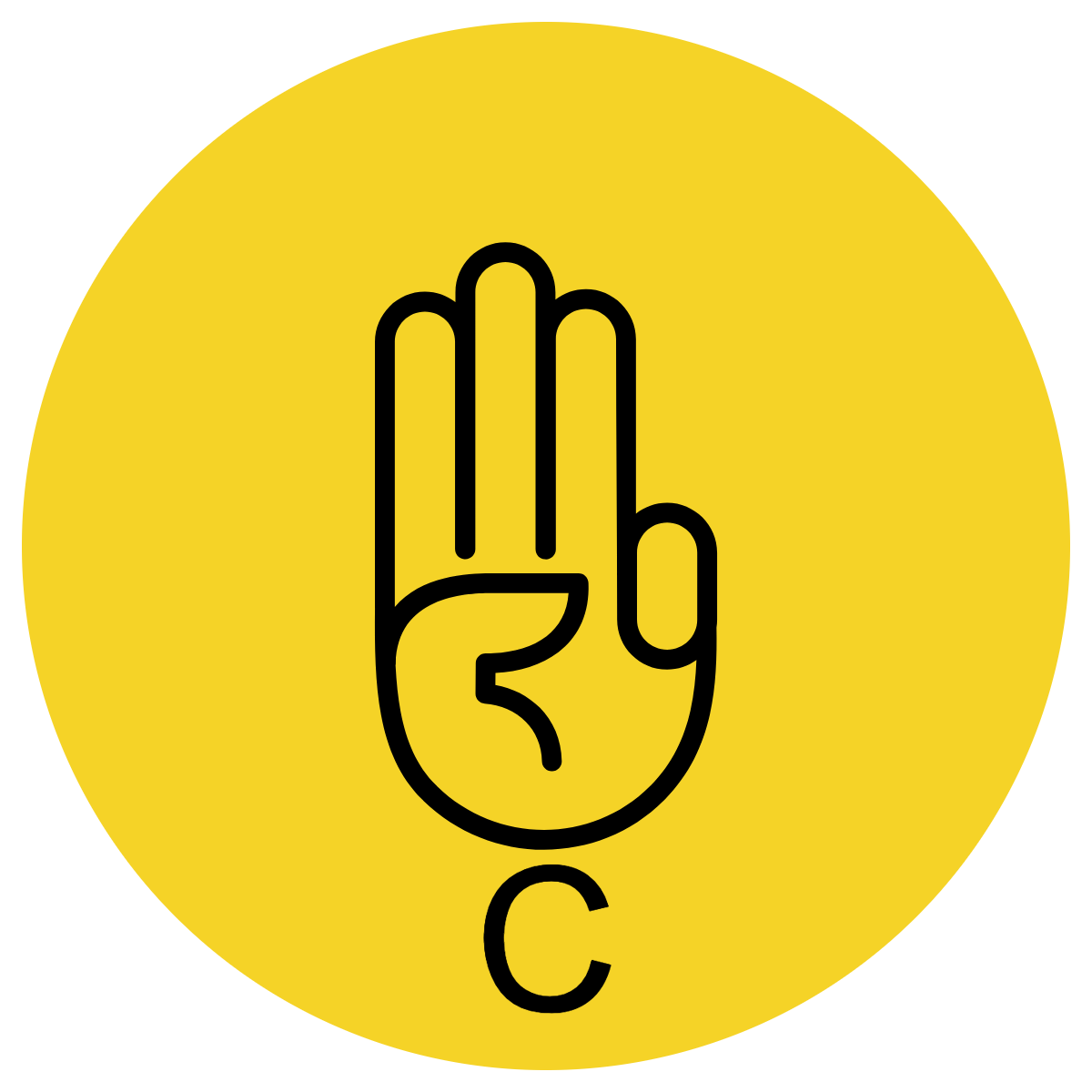 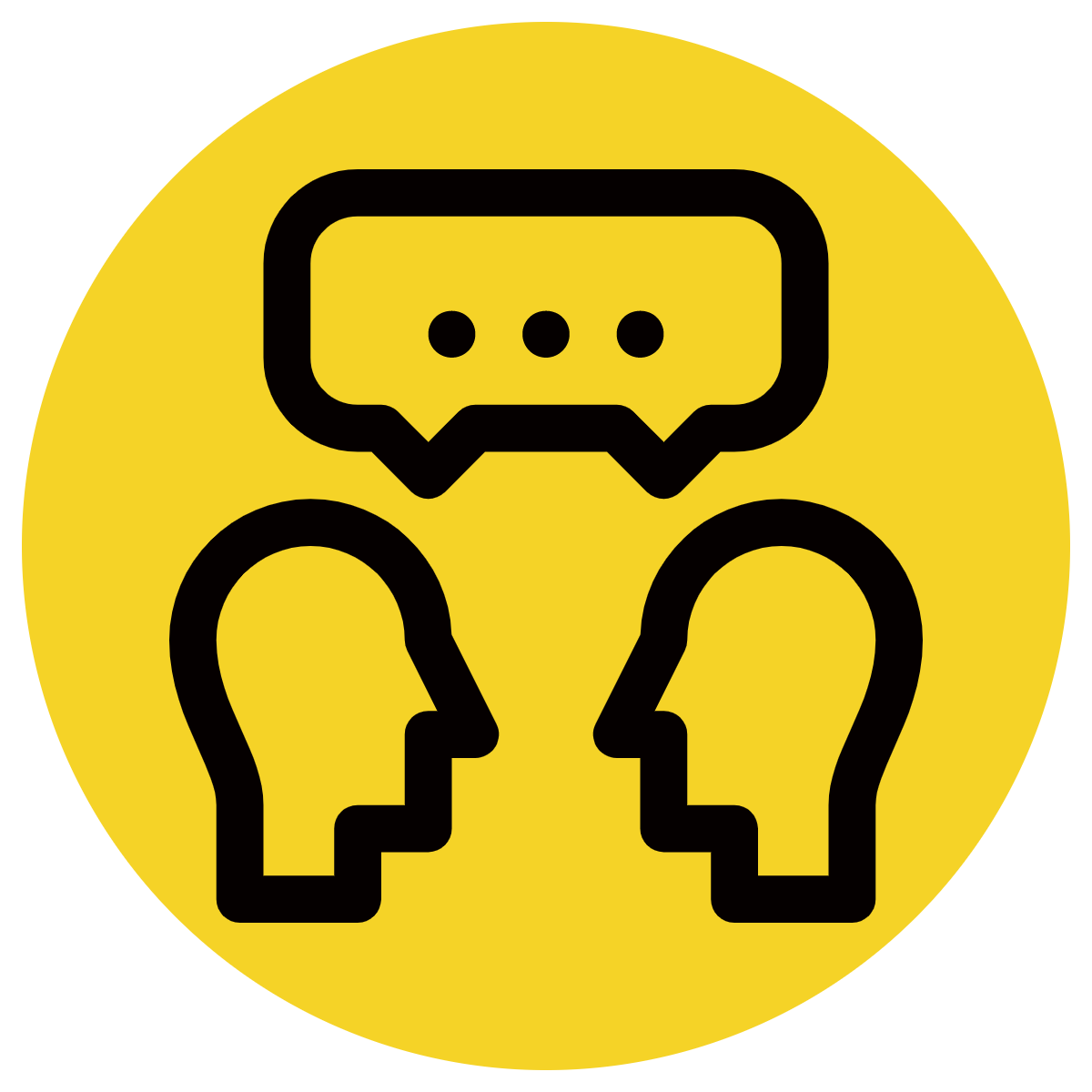 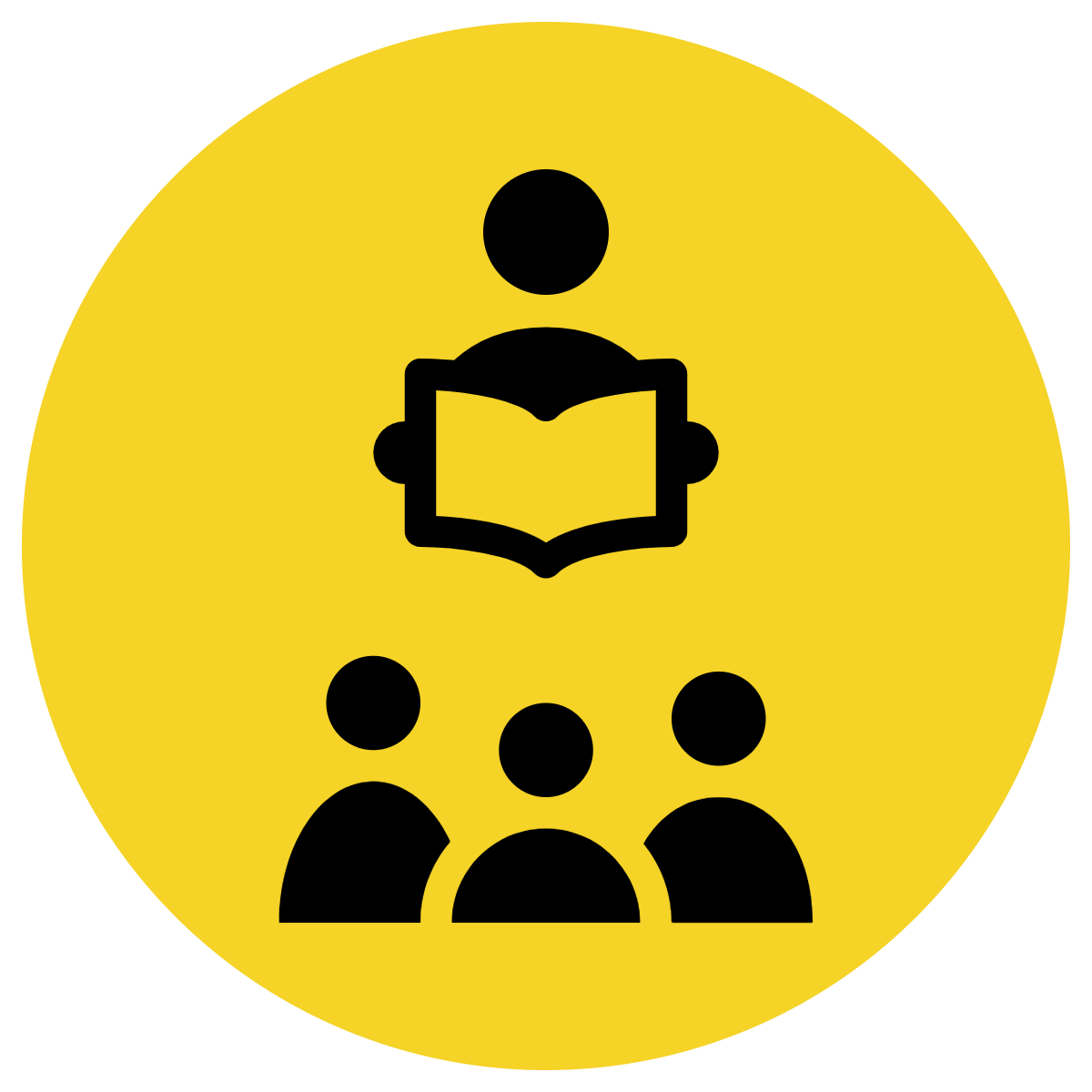 Pair Share
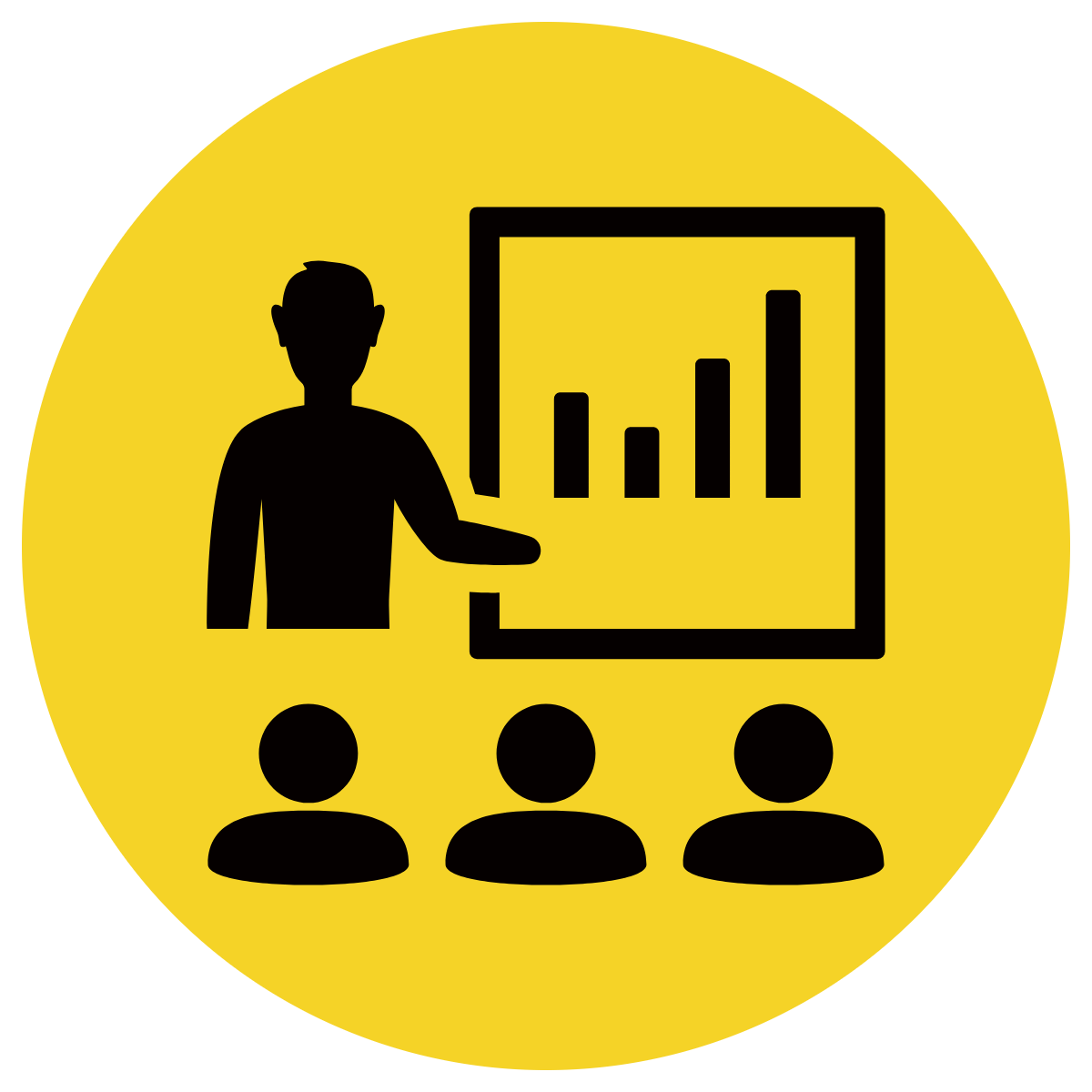 Track with me
Pick a Stick/Answer (non-volunteer)
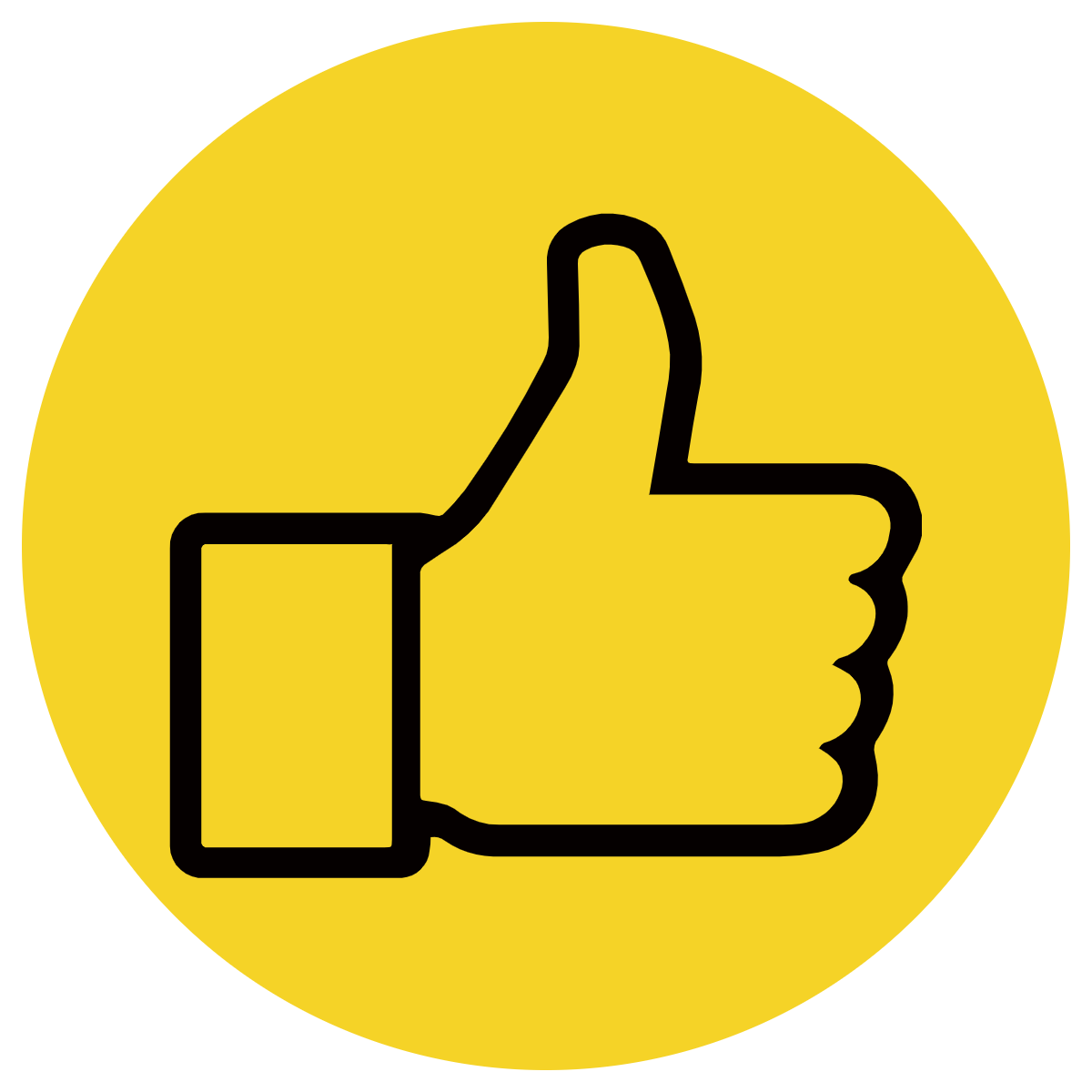 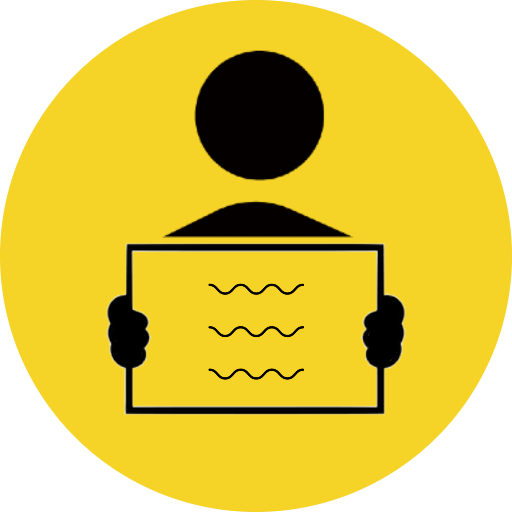 Whiteboards
Vote
Read with me
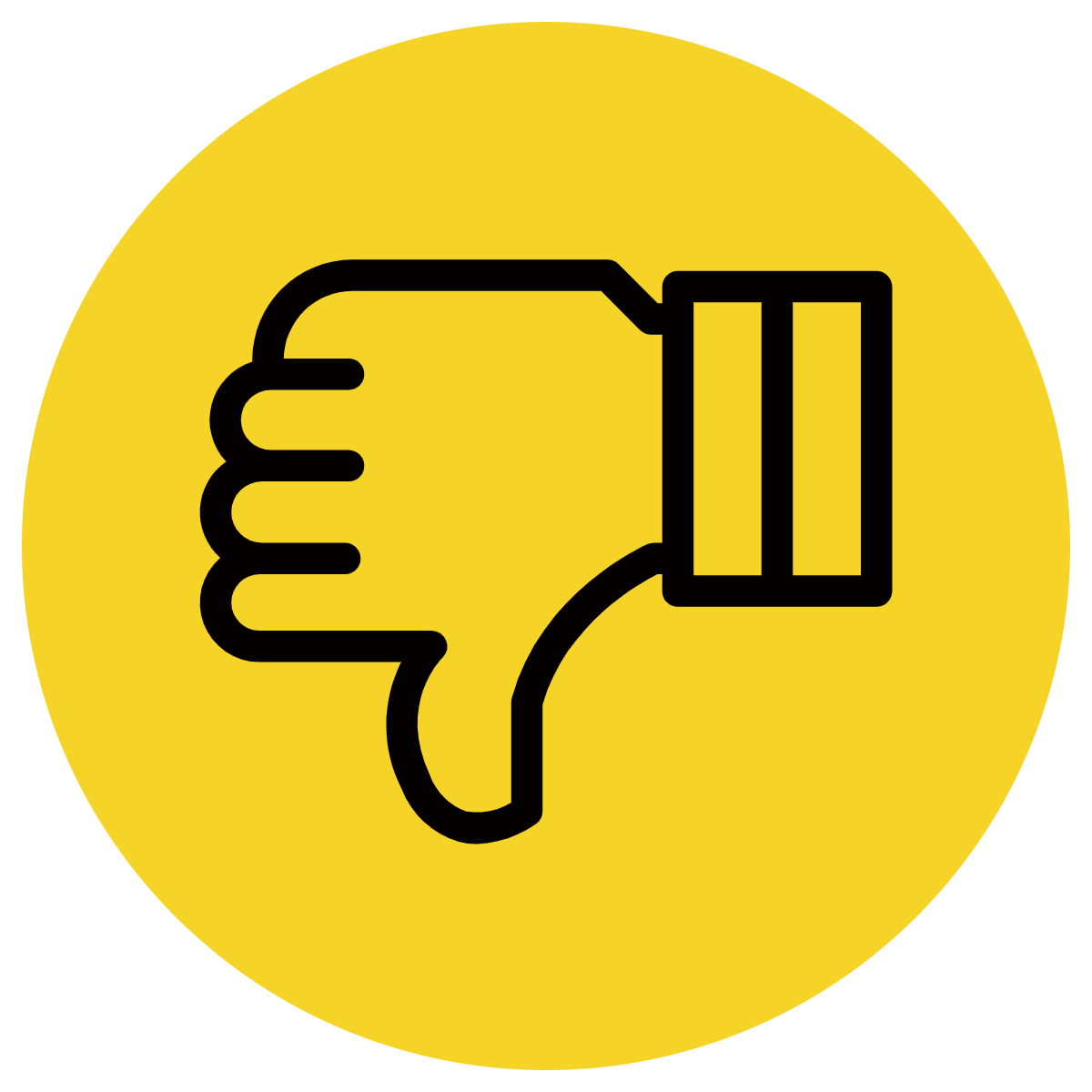 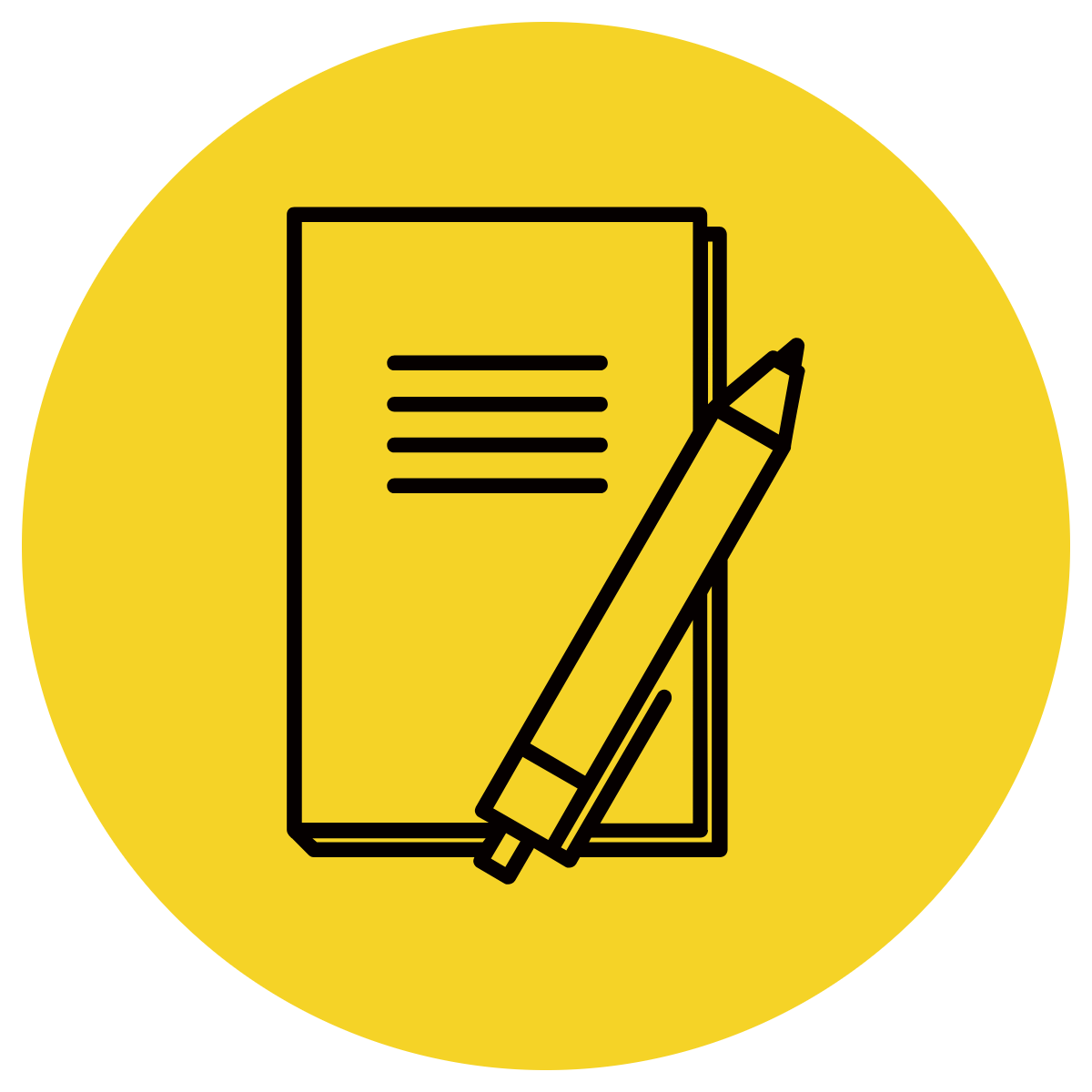 In Your Workbook
Learning Objective
We are learning to identify and define nouns and verbs.
Concept Development
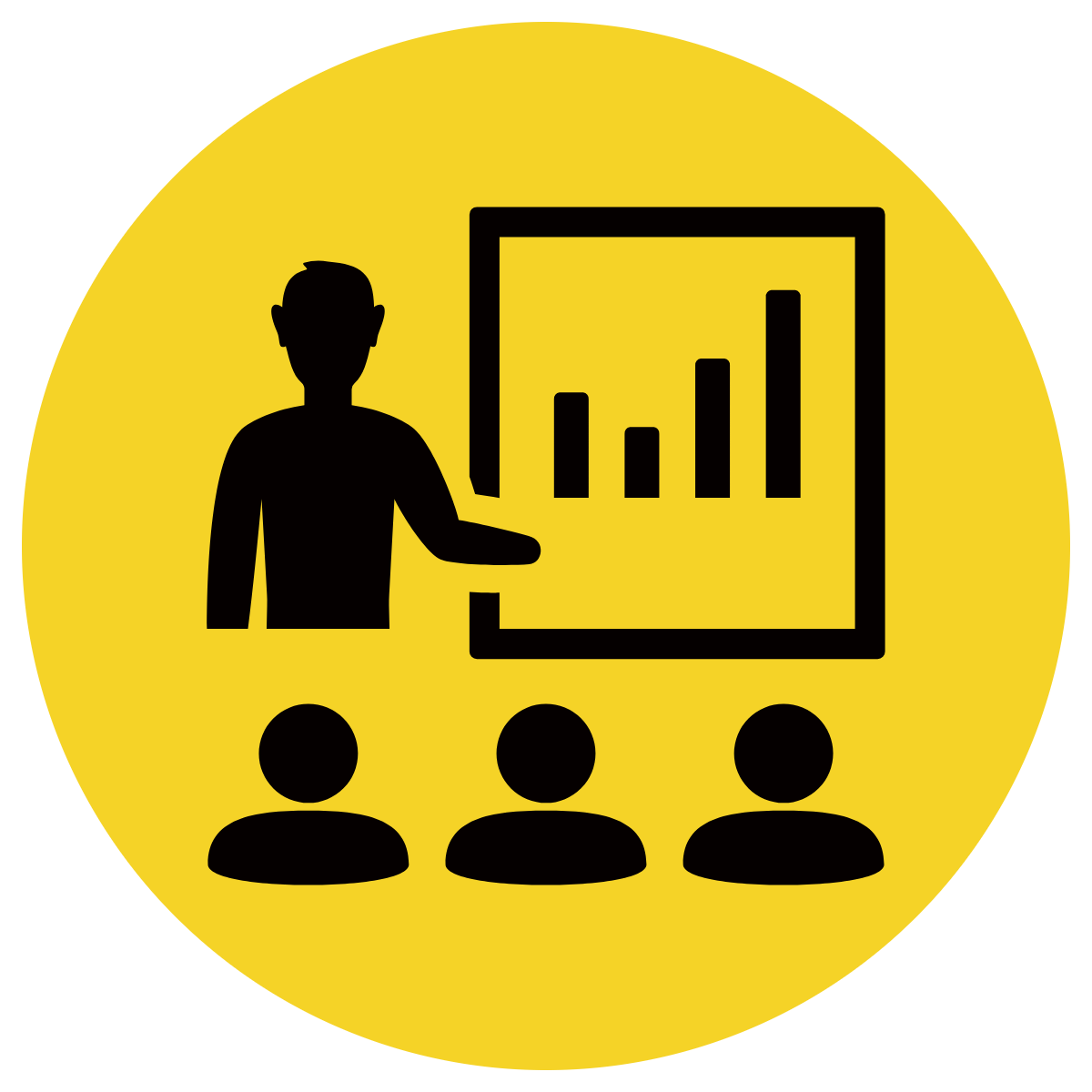 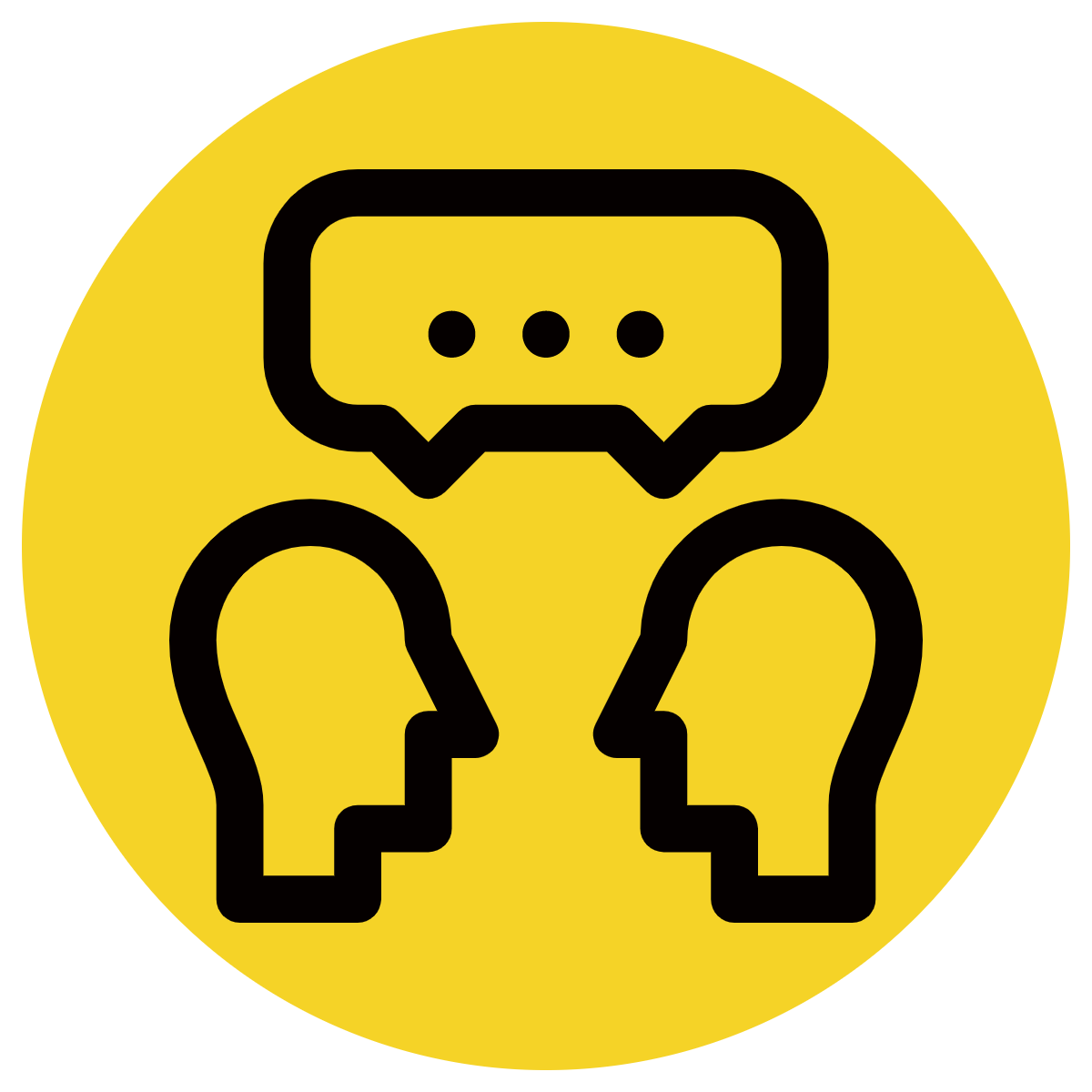 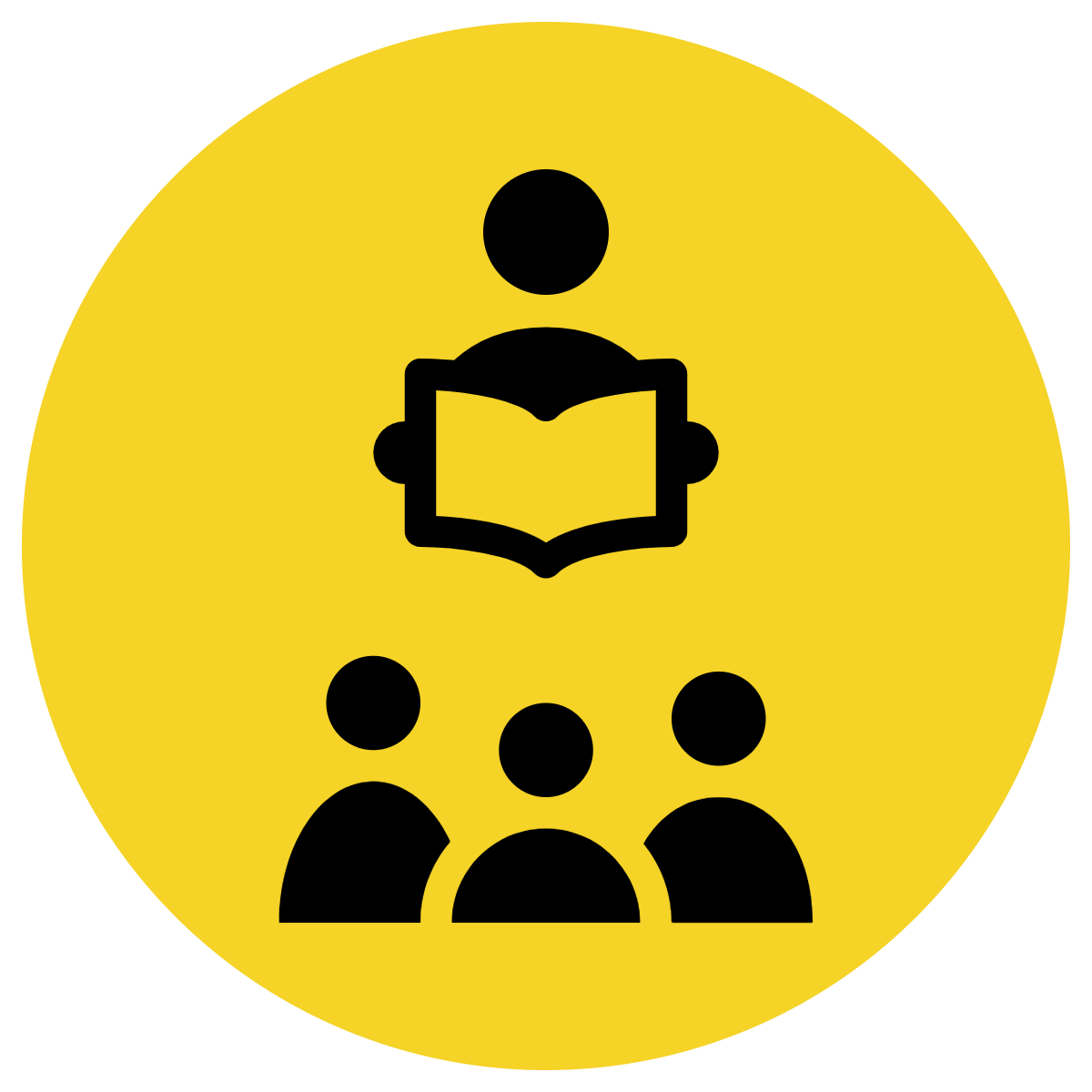 CFU:
What is a noun?
Why is this an example person? Place? Thing?
A noun is a person, place or thing.
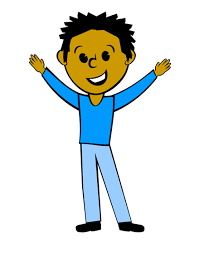 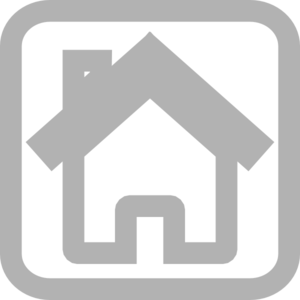 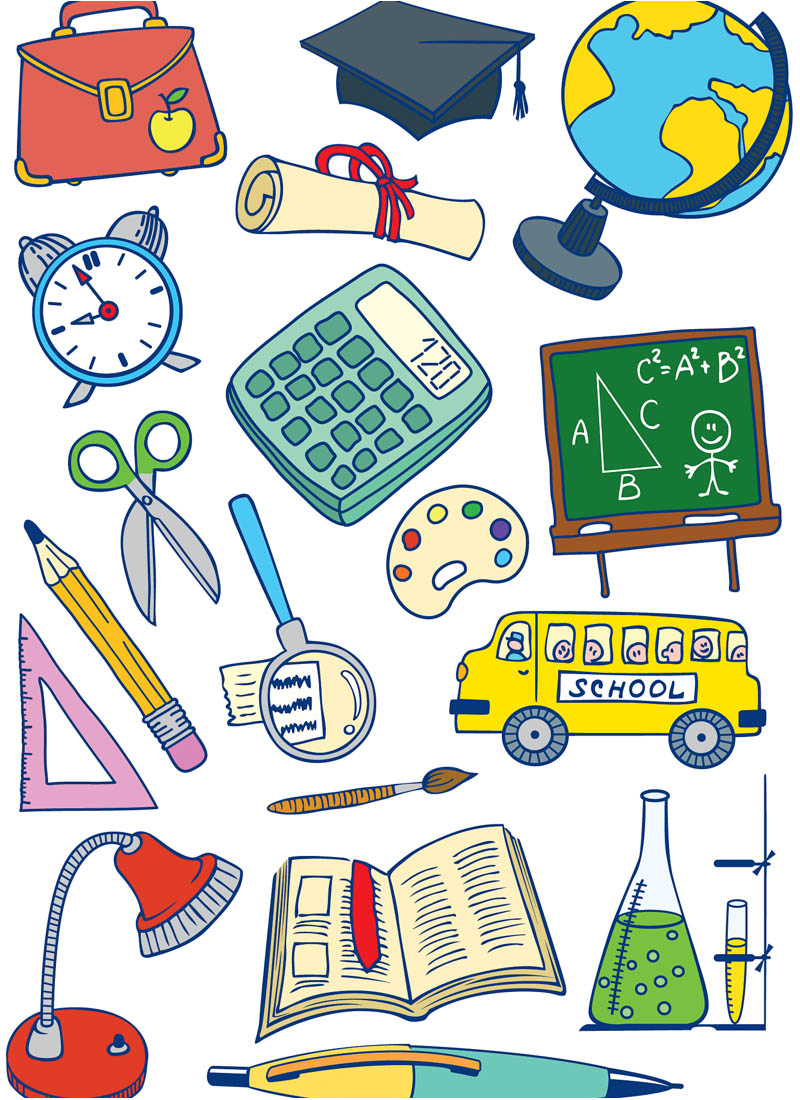 Concept Development
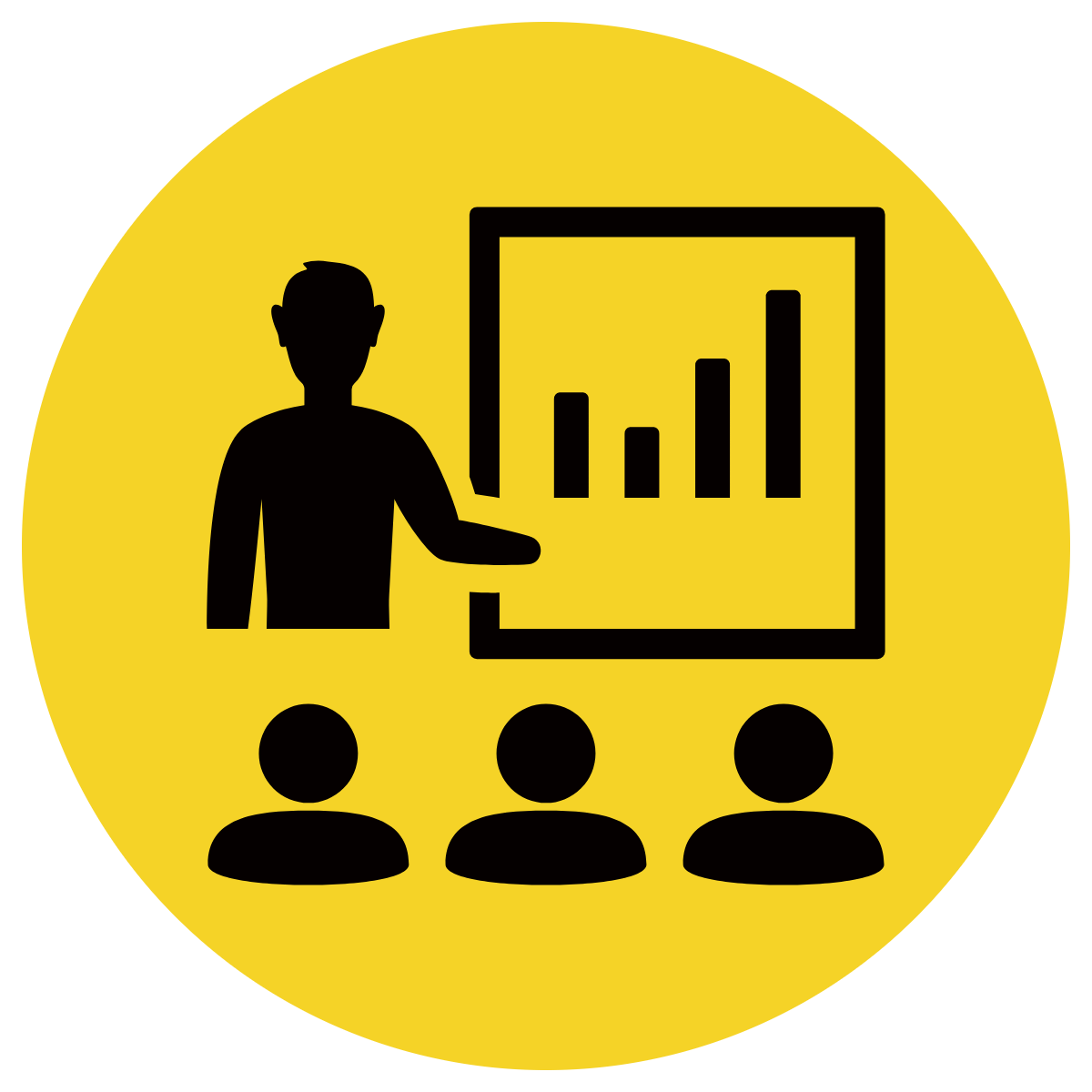 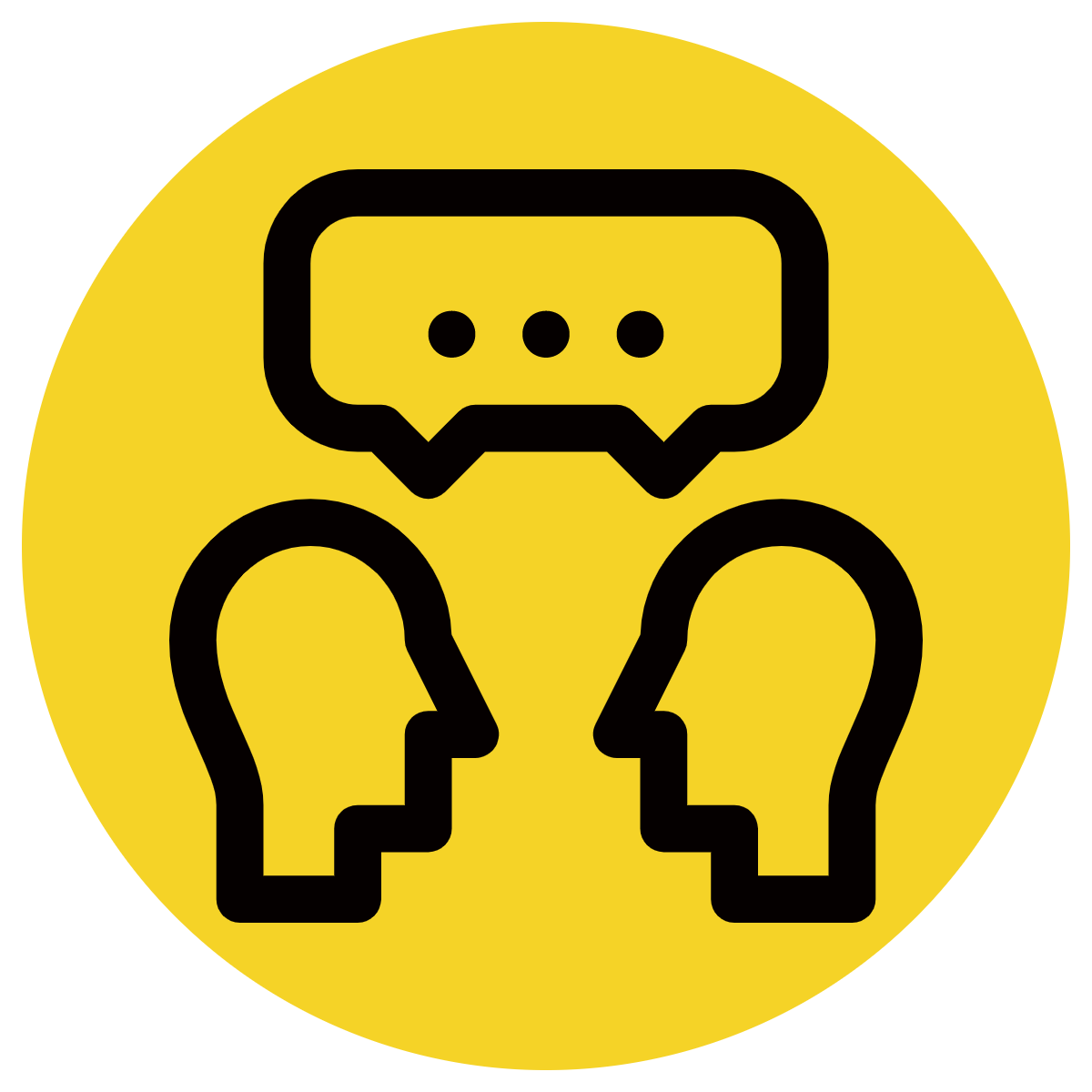 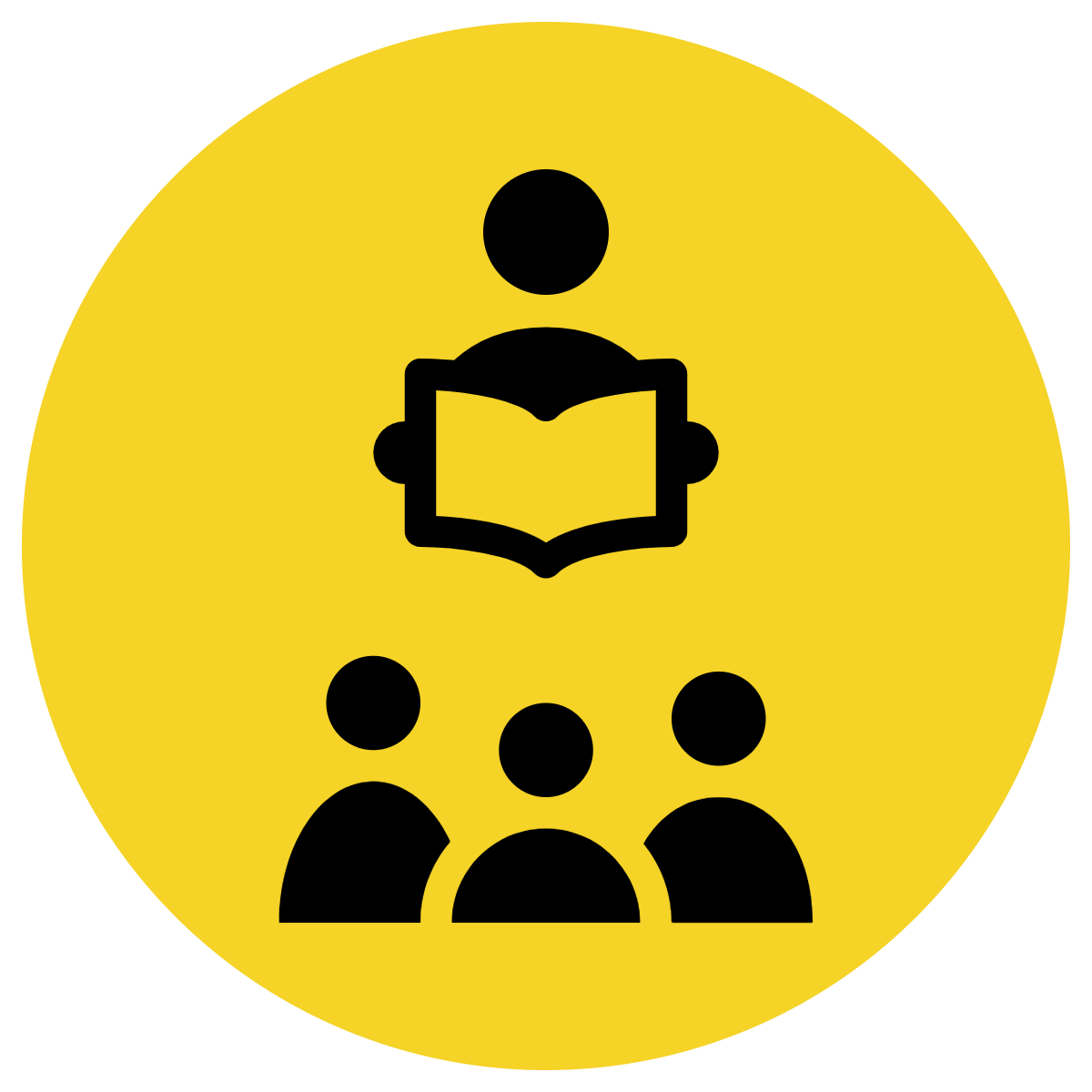 A noun is a person, place or thing.
CFU:
What is a noun?
Why is this an example person? Place? Thing?
Examples:
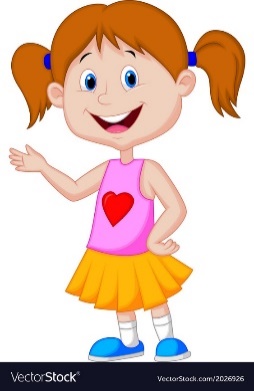 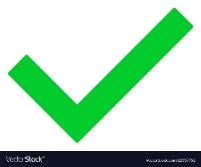 The girl smiles.
girl
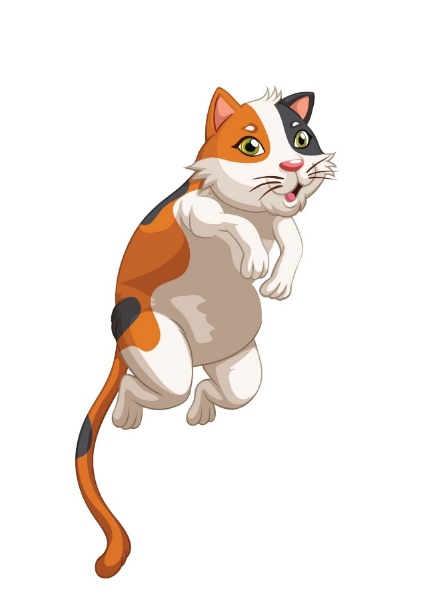 cat
The cat jumps high.
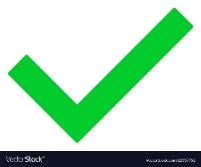 Not nouns (in these sentences): smiles, jumps.
Concept Development
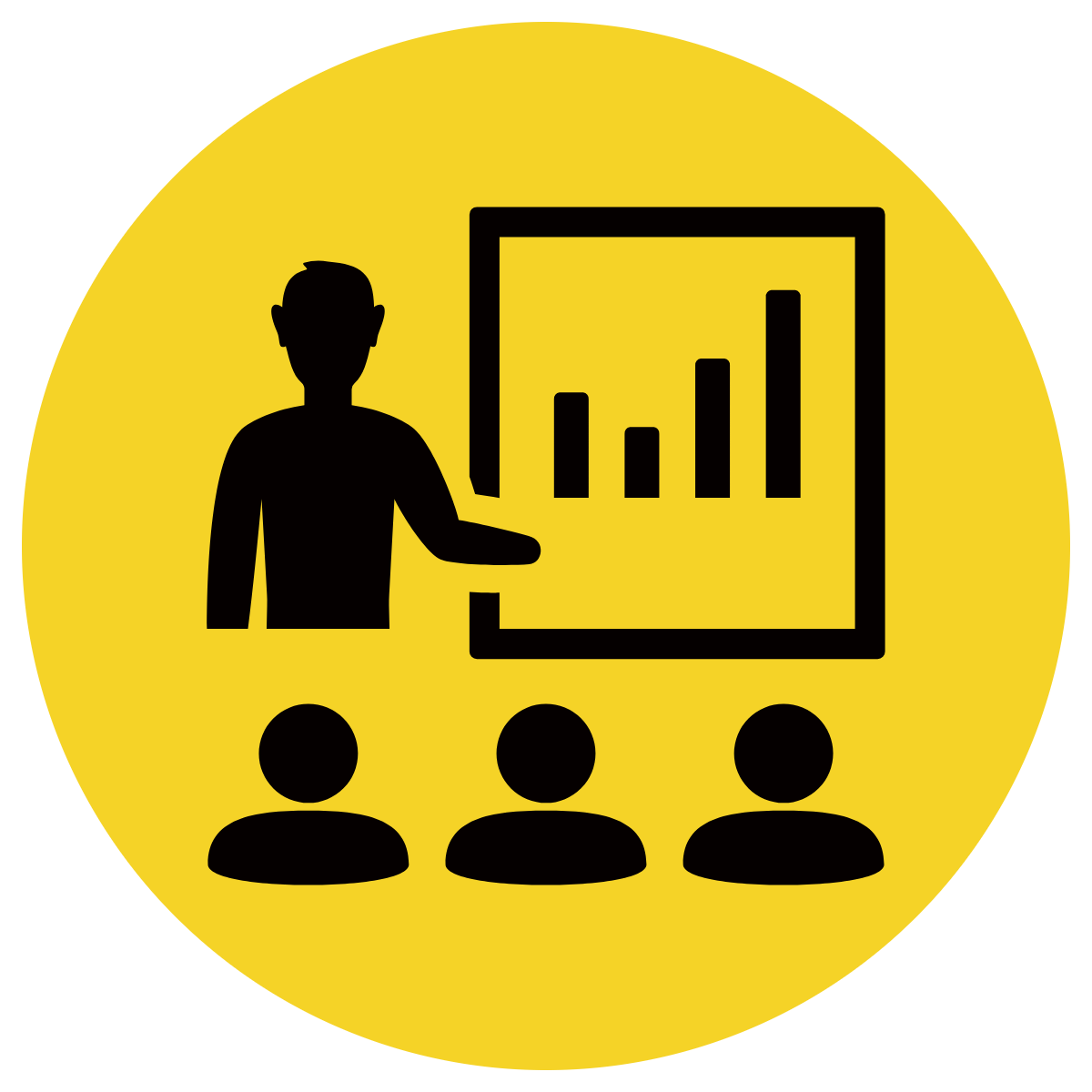 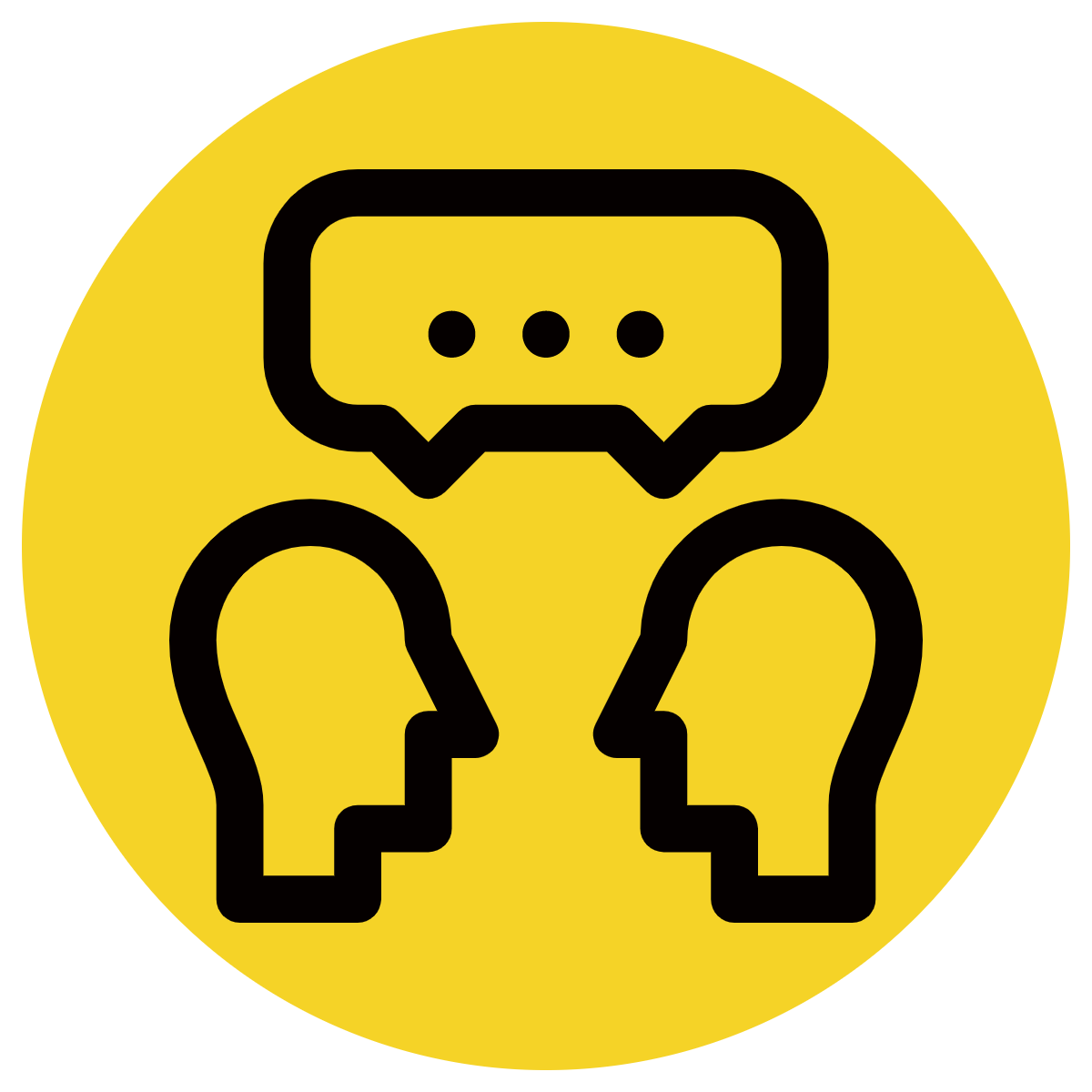 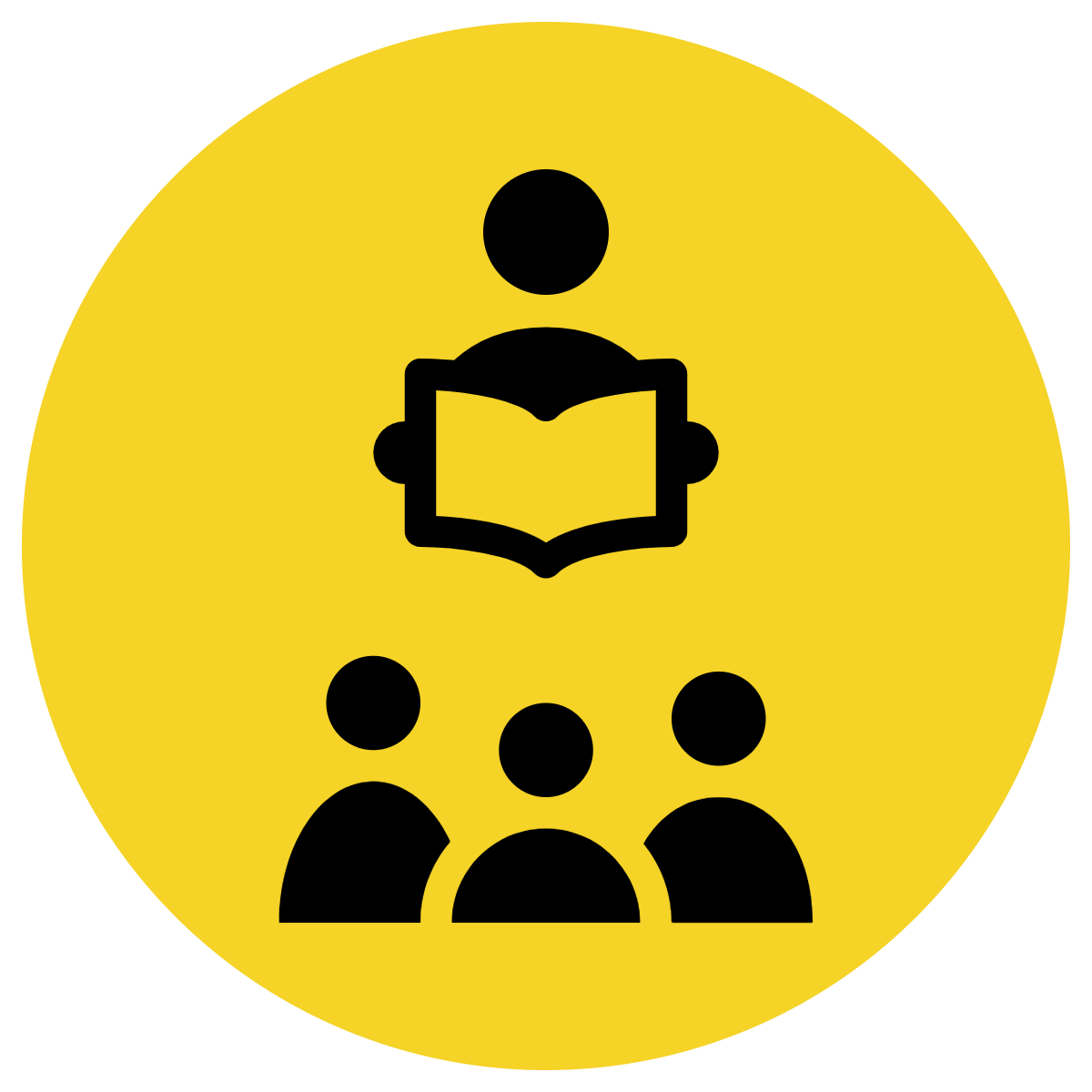 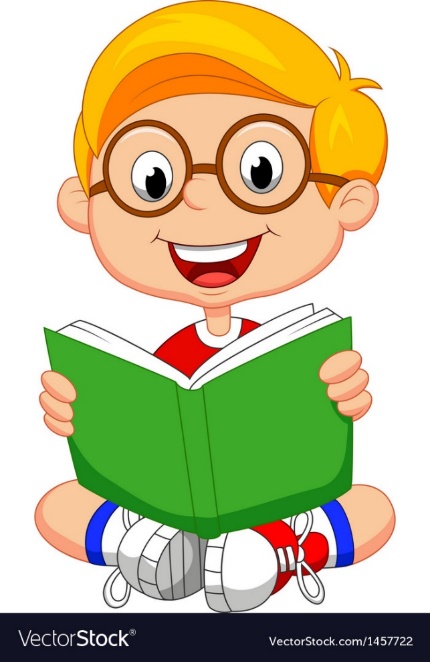 A verb is an action word.
CFU:
What is a noun?
Why is this an example person? Place? Thing?
Examples:
The boy reads.
reads
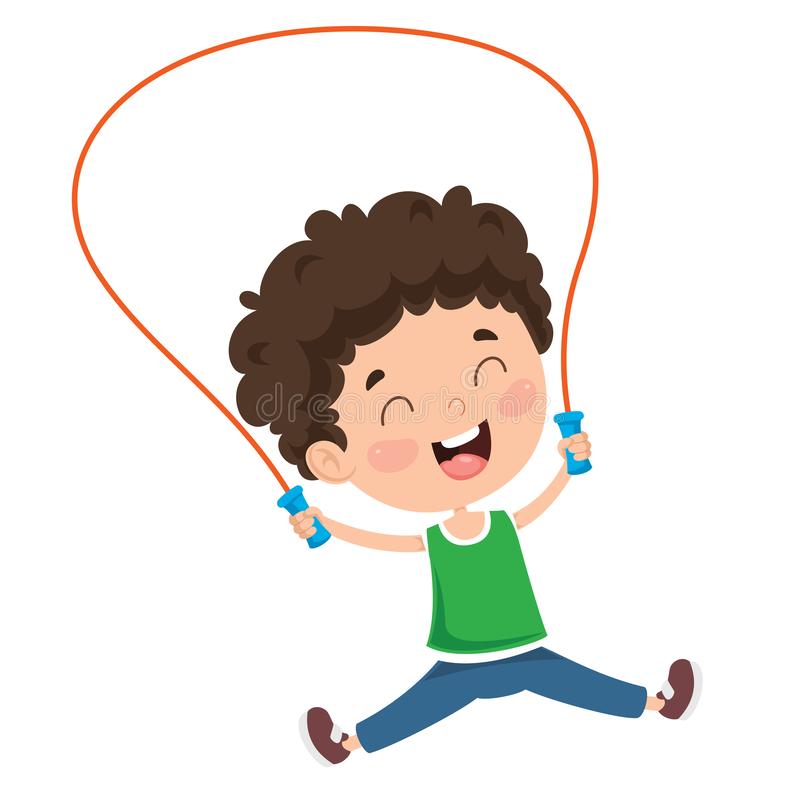 skips
John skips.
Not verbs: boy, John
Concept Development
Generate a Verb
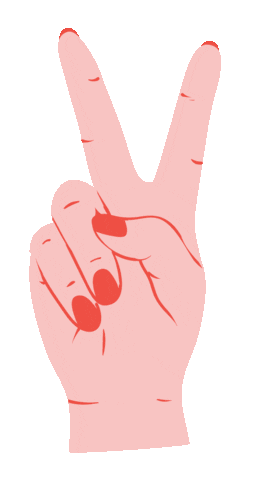 Here is my V for verb. 
Show me your V for Verb. 
What can it do?
Put it in a sentence.
Hinge-Point Question
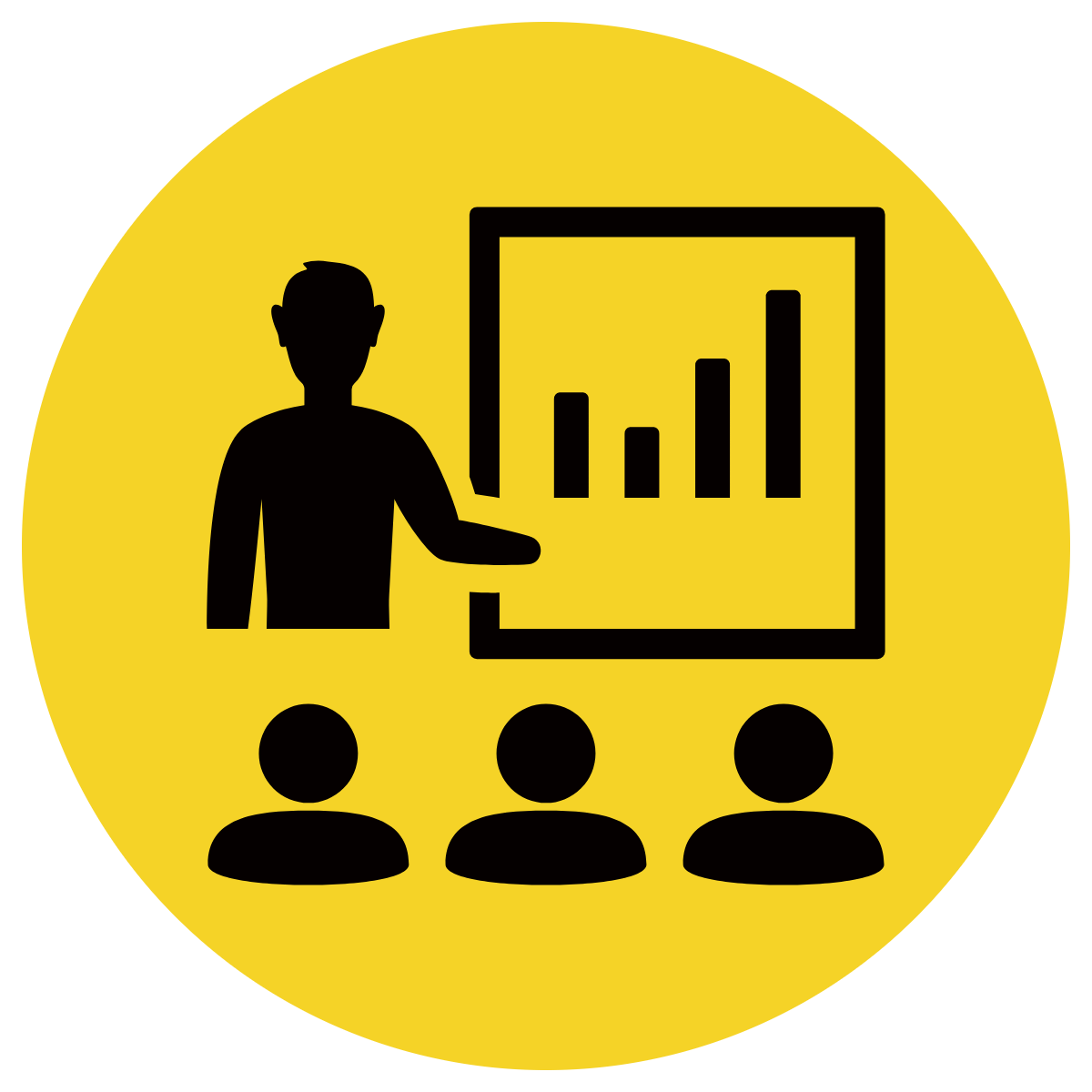 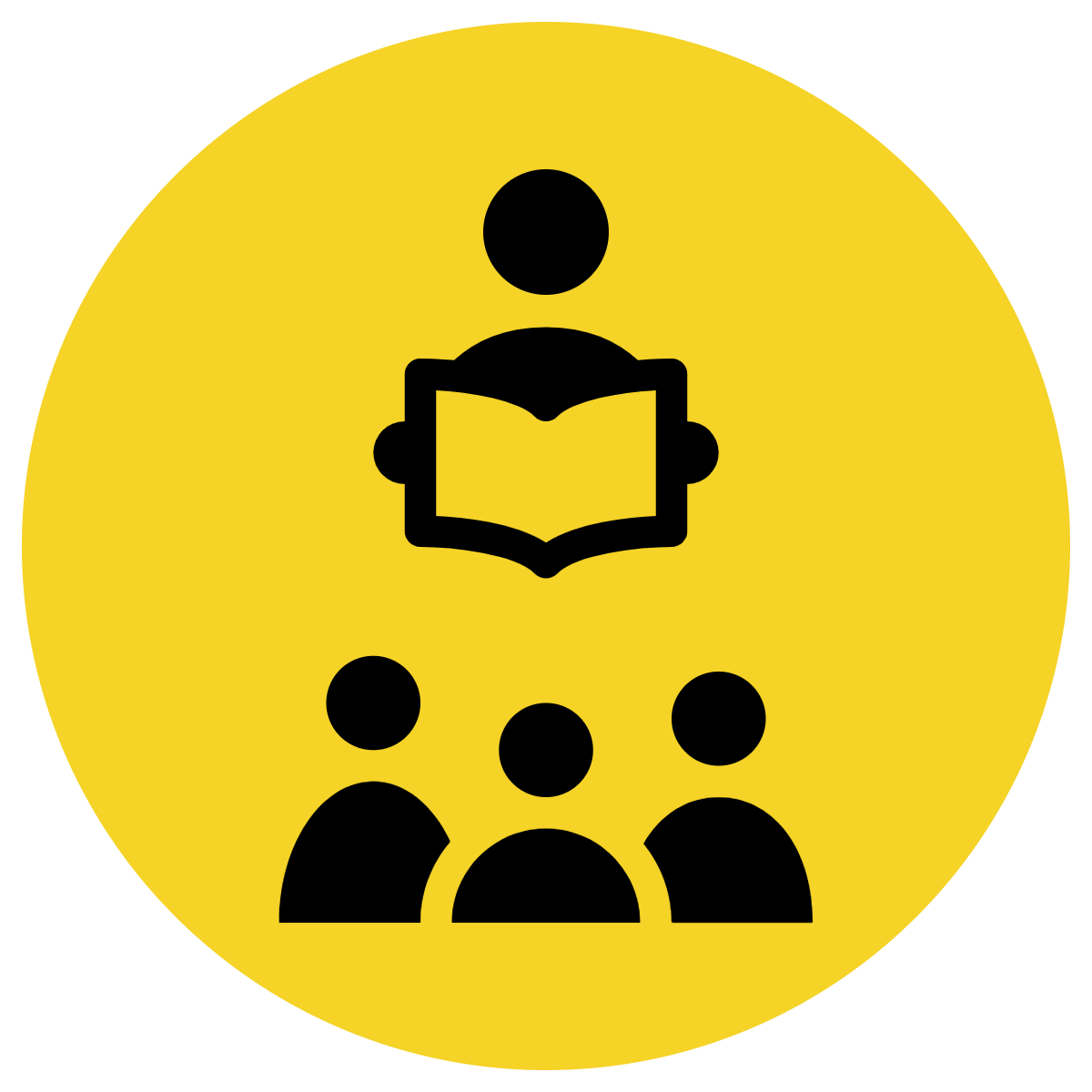 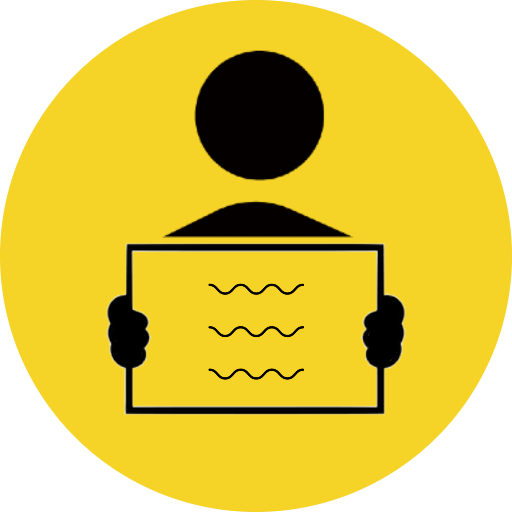 CFU:
Are these nouns or verbs? Write an ‘n’ or ‘v’ on your whiteboard.
You might be asked to explain why.
house
walks
ball
teacher
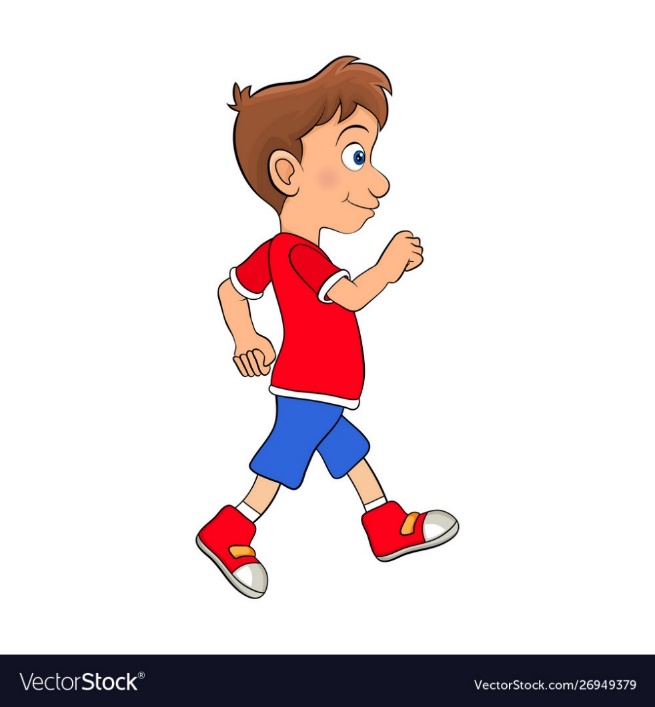 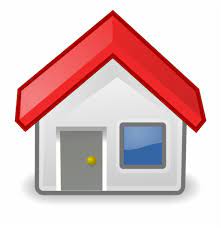 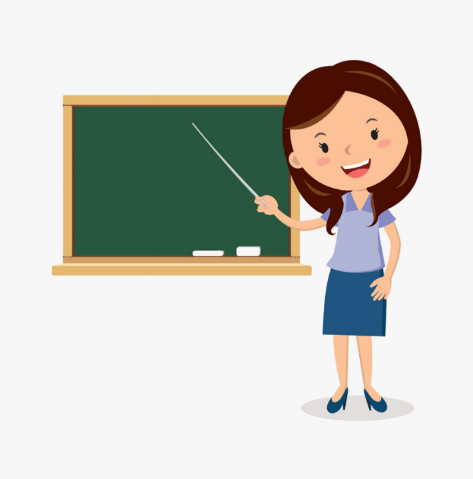 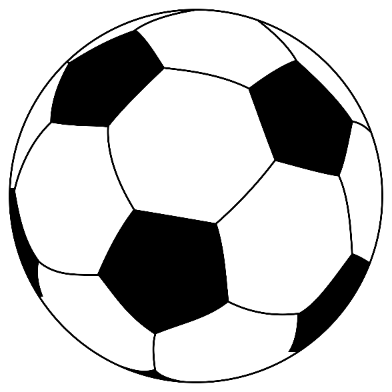 n
noun
n
noun
n
noun
v
verb
The boy walks.
The teacher is talking.
The house is small.
The ball is over there.
Skill development: I do
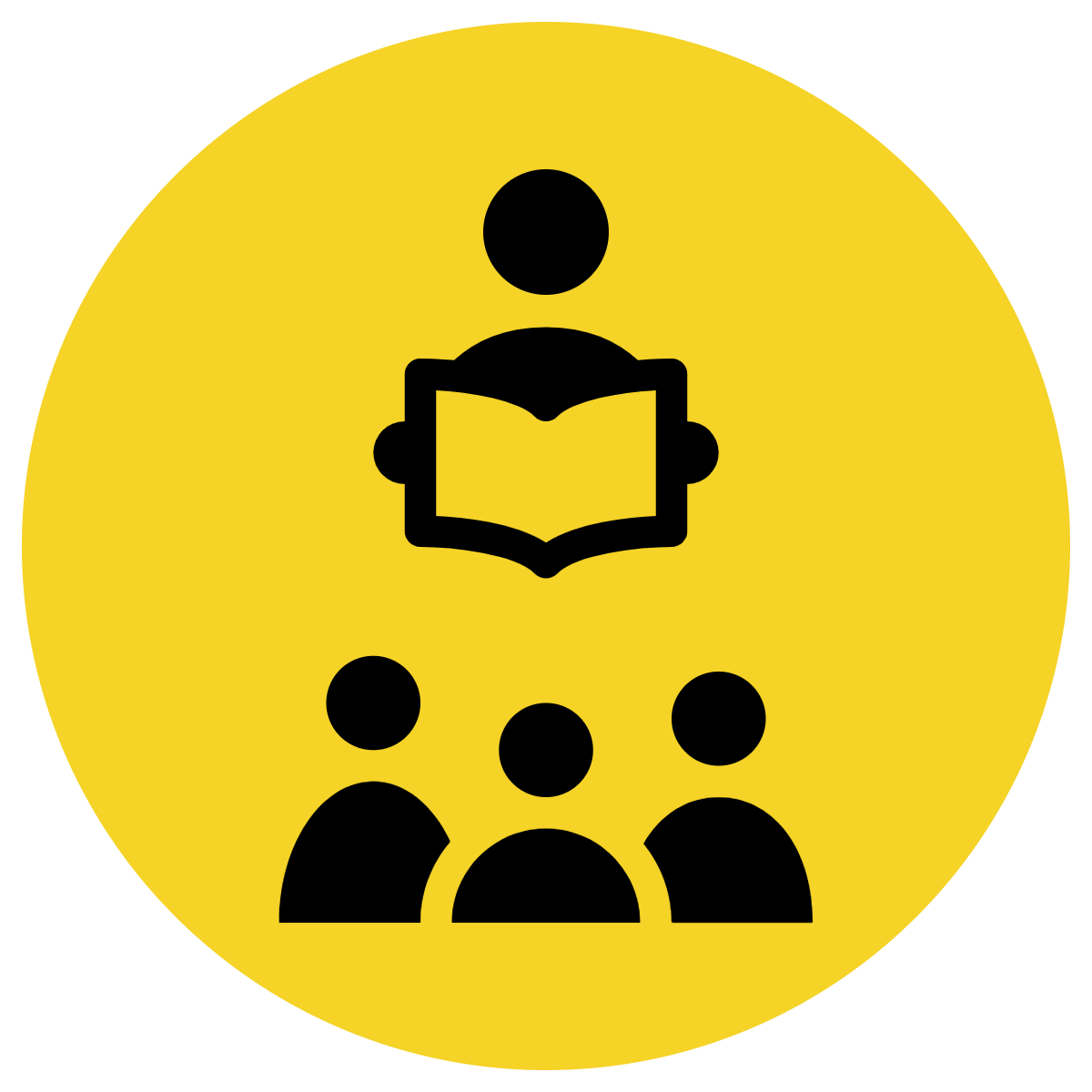 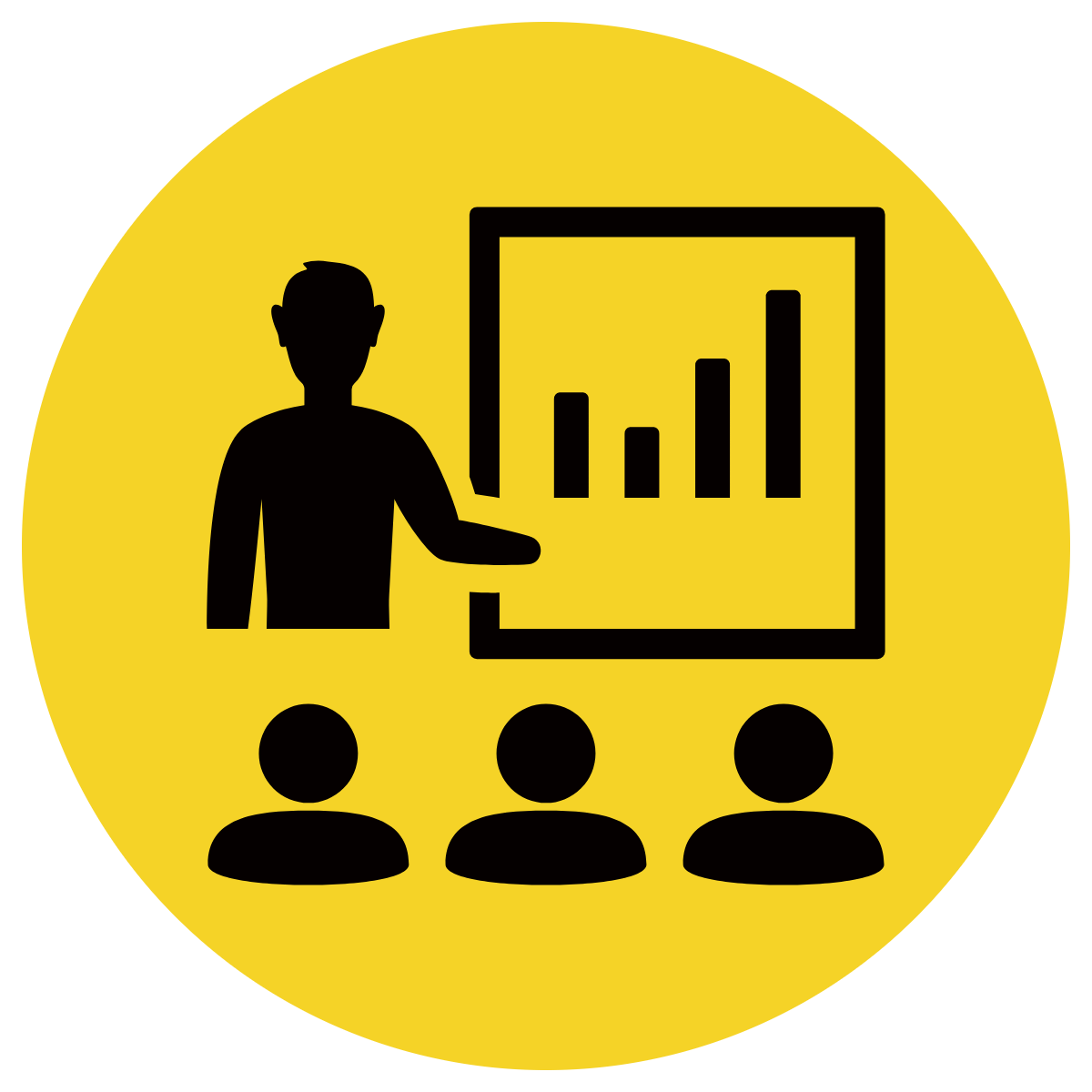 Read the sentence
Circle the noun/s
Underline the verb
CFU:
Why is chocolate a noun?
Why did I circle the word ‘ate’ in this sentence?
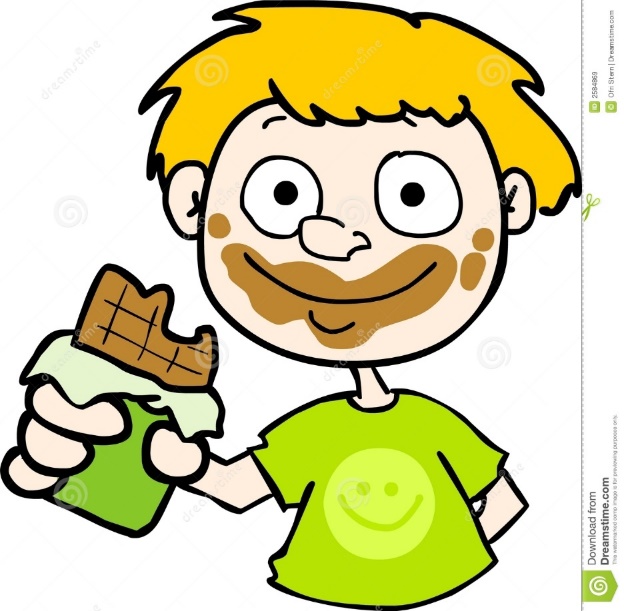 Tom ate chocolate.
Skill development: I do
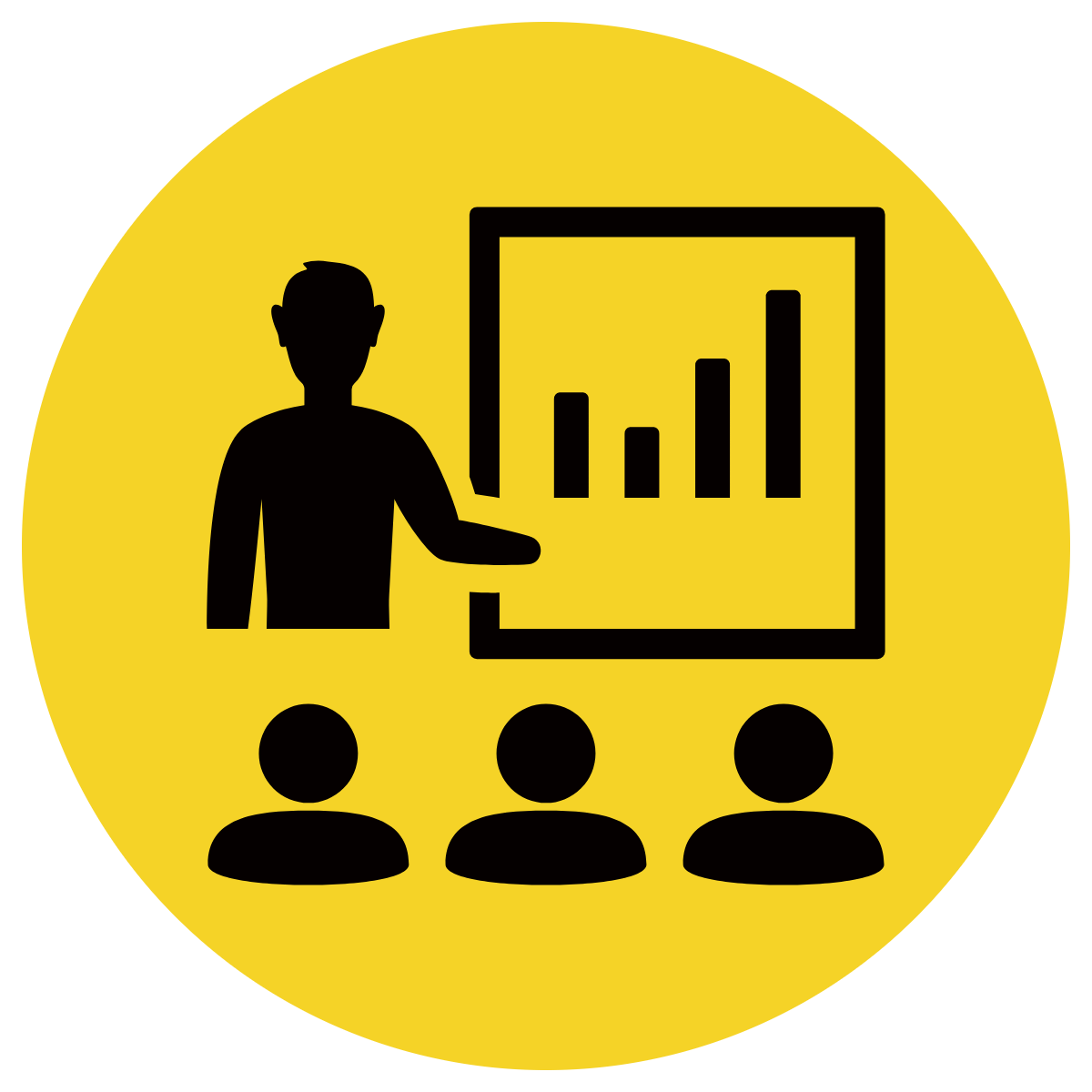 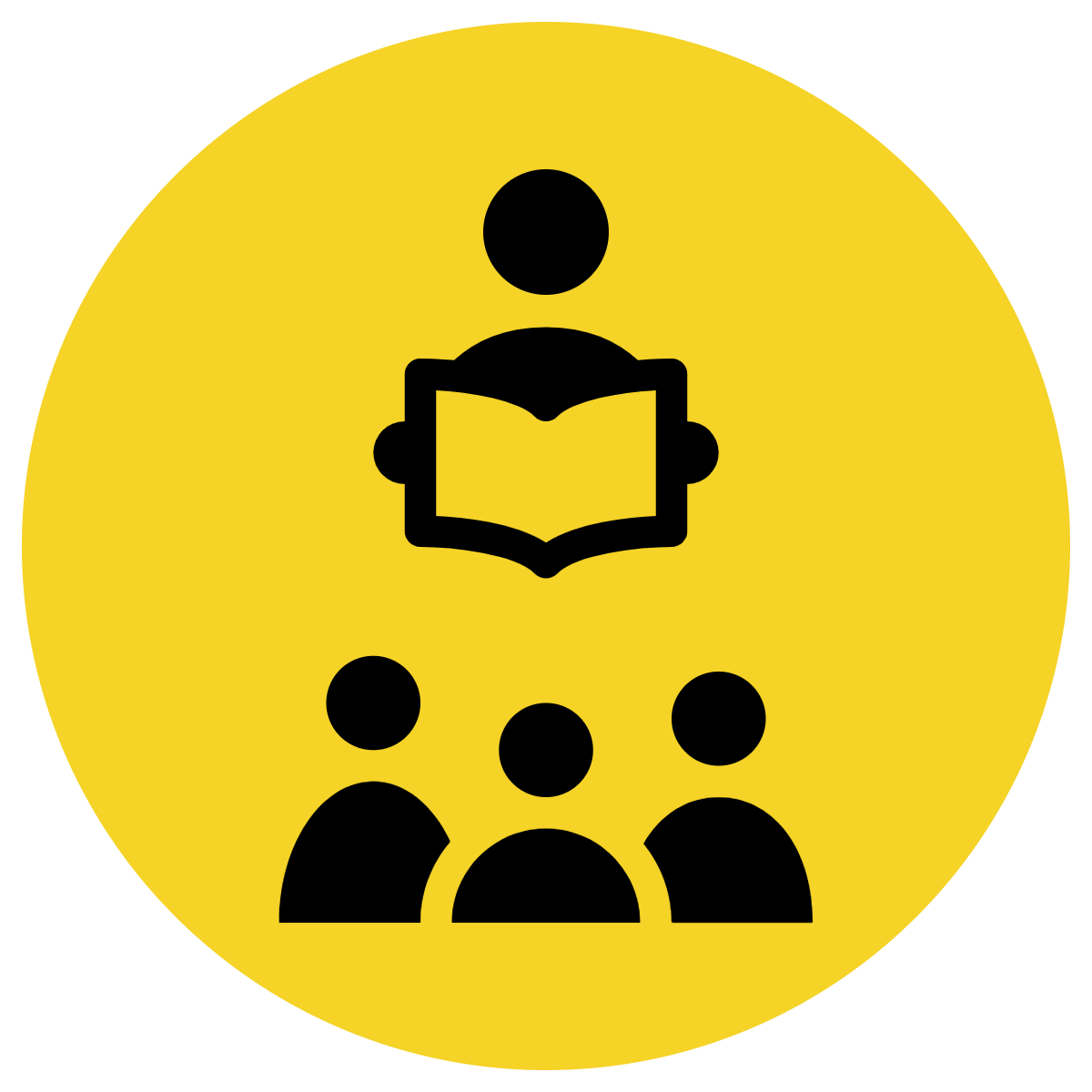 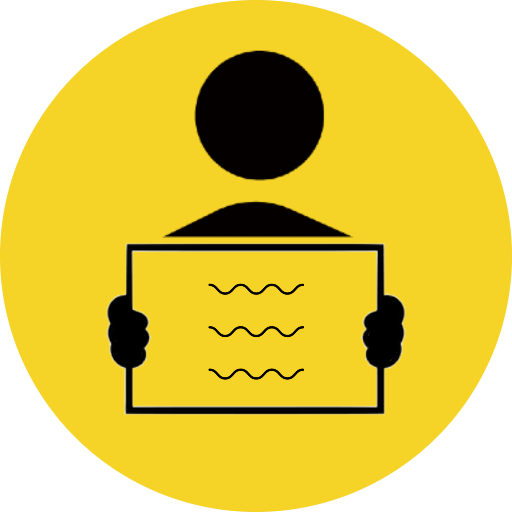 Read the sentence
Circle the noun/s
Underline the verb
CFU:
Why is ‘slept’ the verb in this sentence?
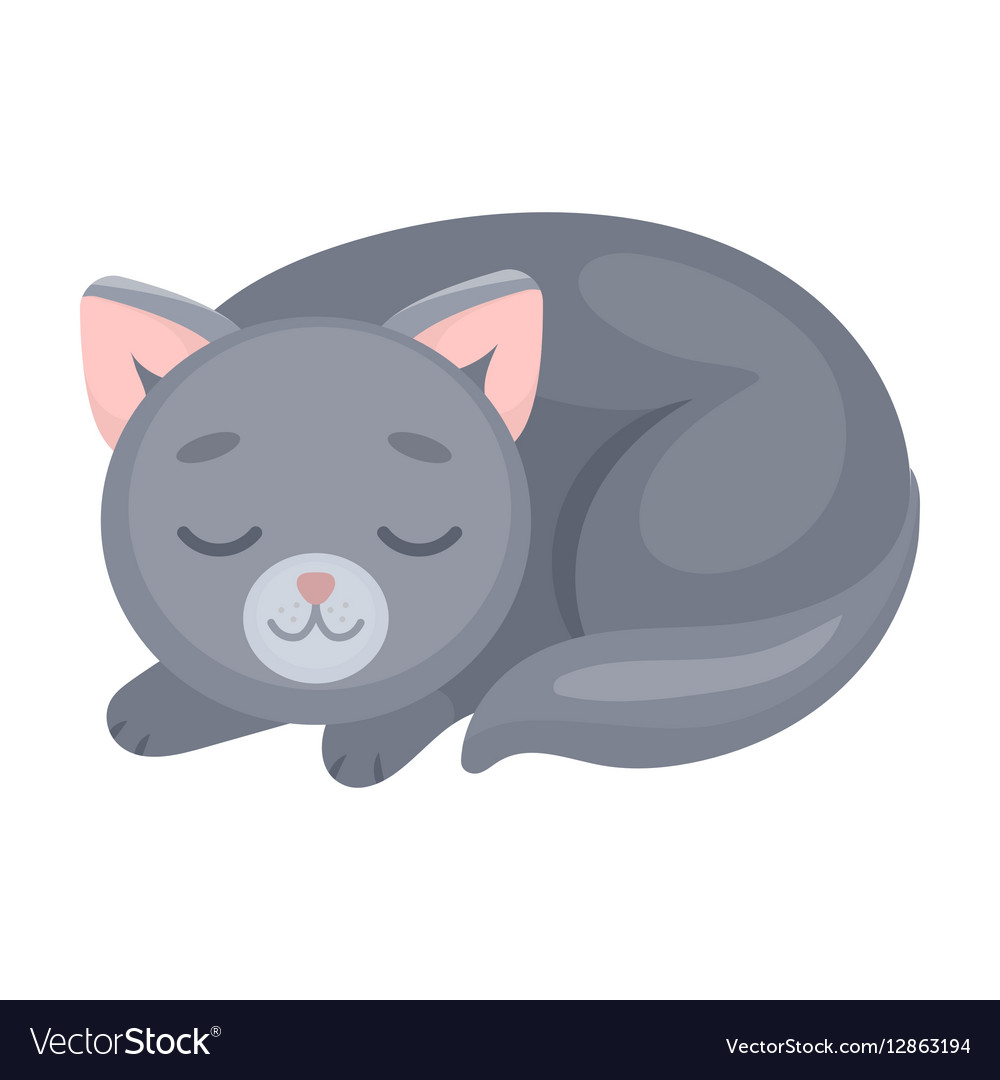 The cat slept.
Skill development: I do
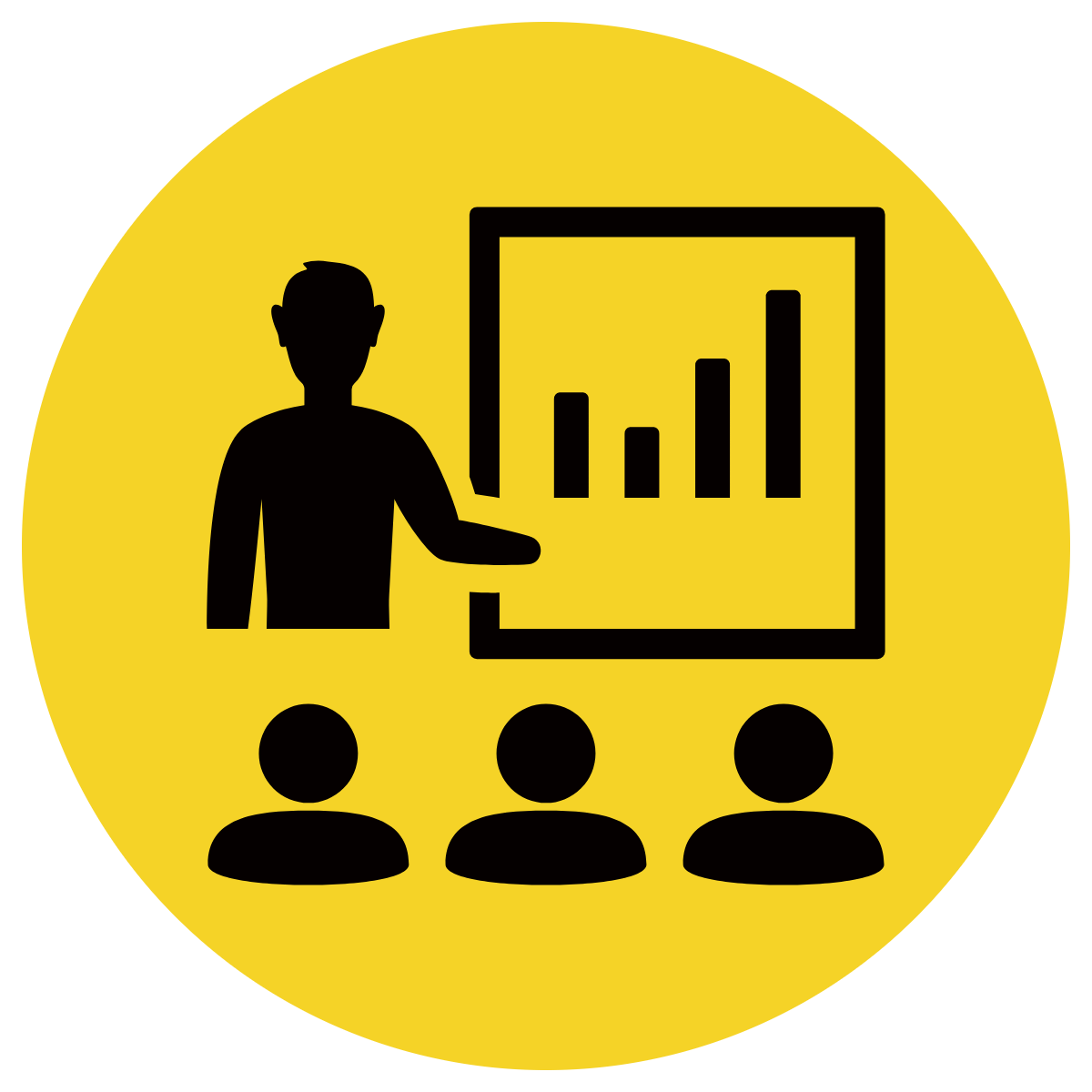 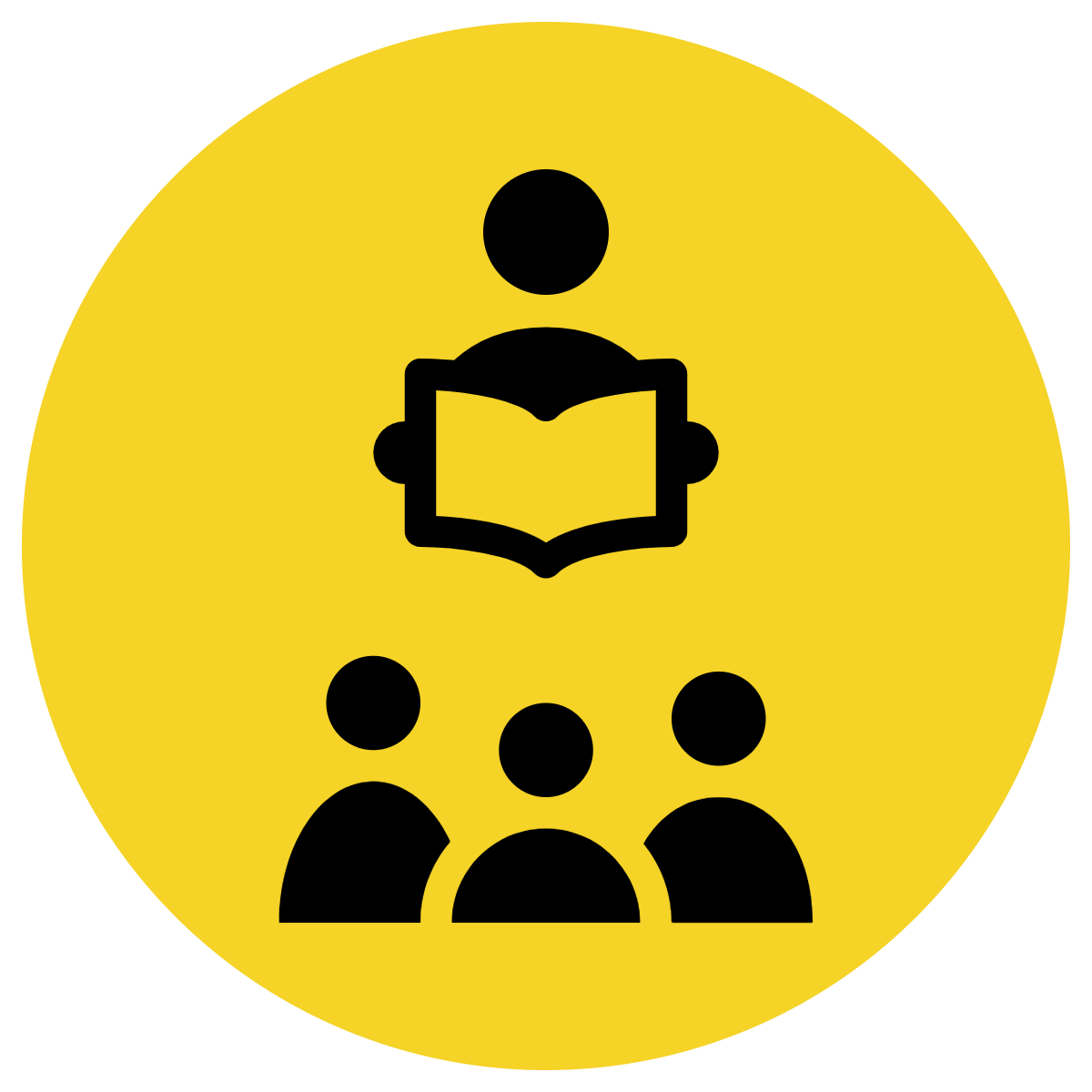 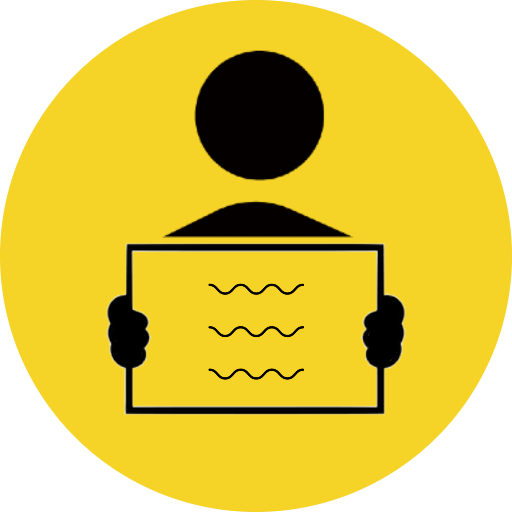 Read the sentence
Circle the noun/s
Underline the verb
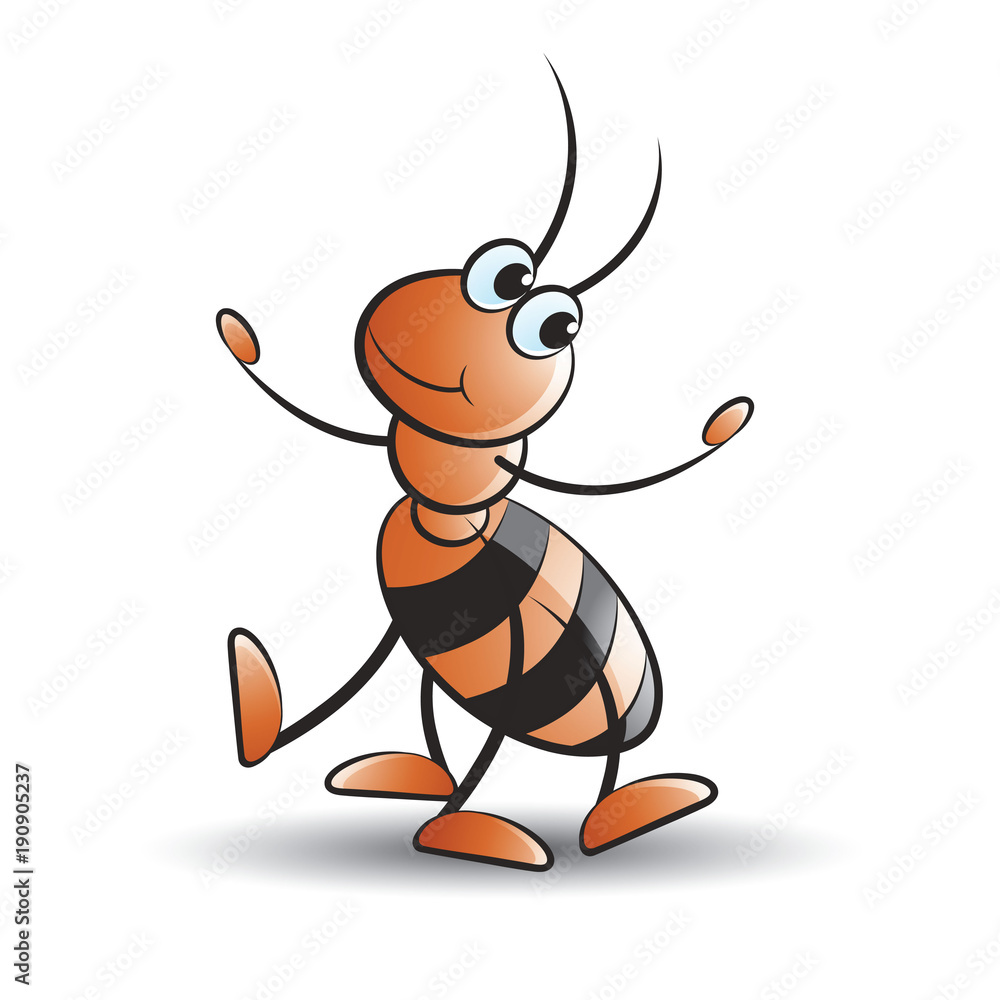 CFU:
Why is ‘ant’ a noun?
The ant dances.
Skill development: I do
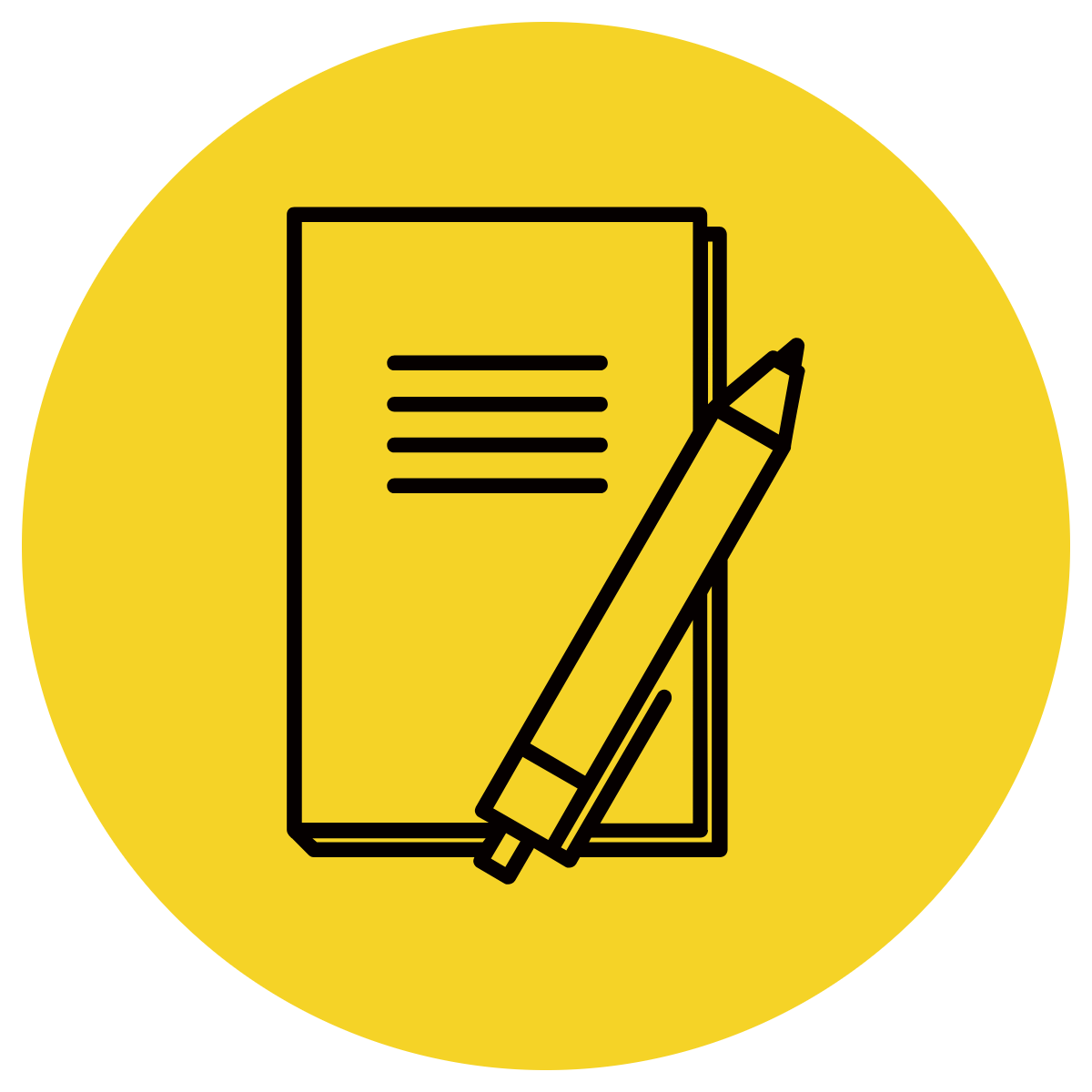 Complete the worksheet independently
Worksheet for printing on next slide
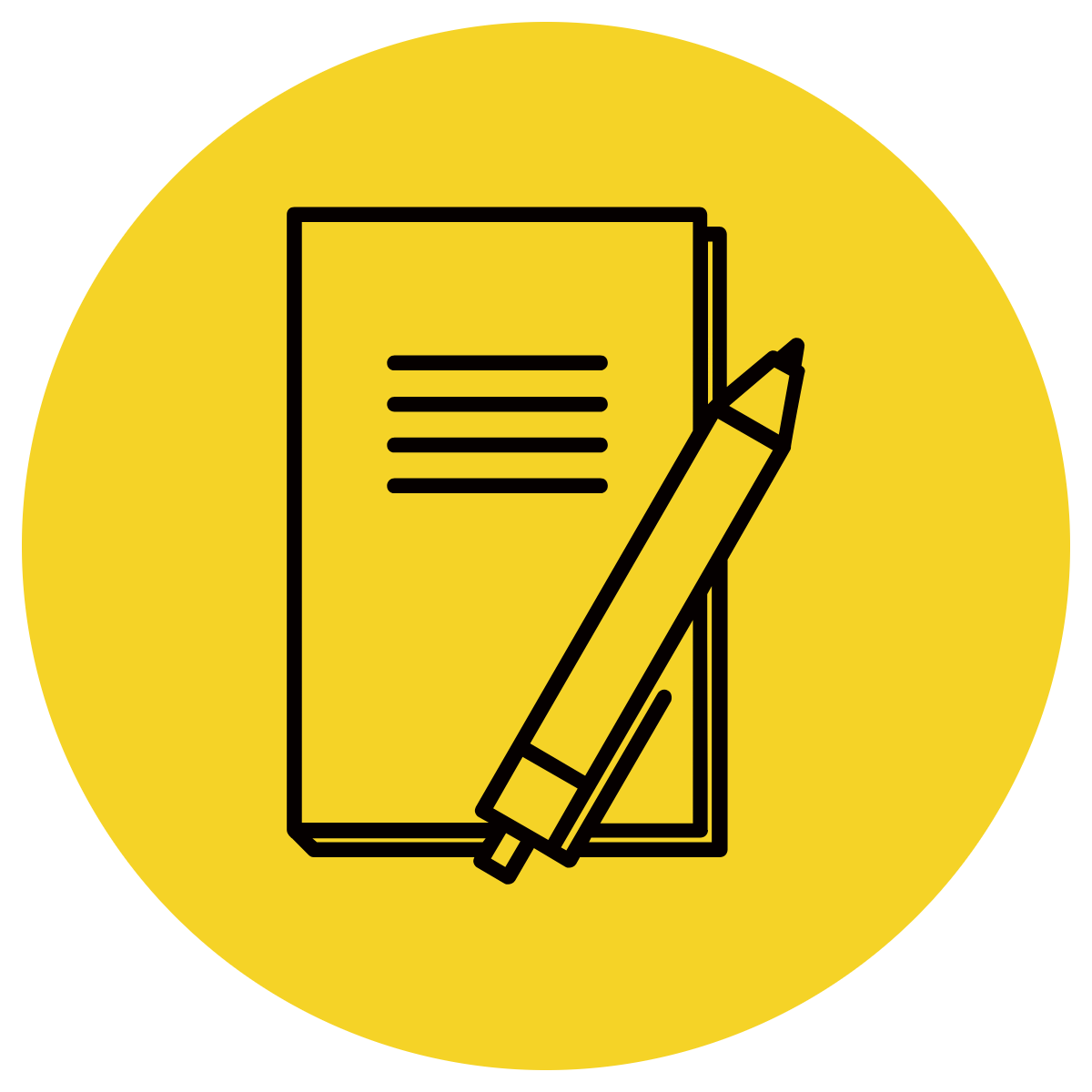 Pam sits.
The hen runs.
Tim dug in the mud.
The dog jumps high.
The puppy ran very quickly.